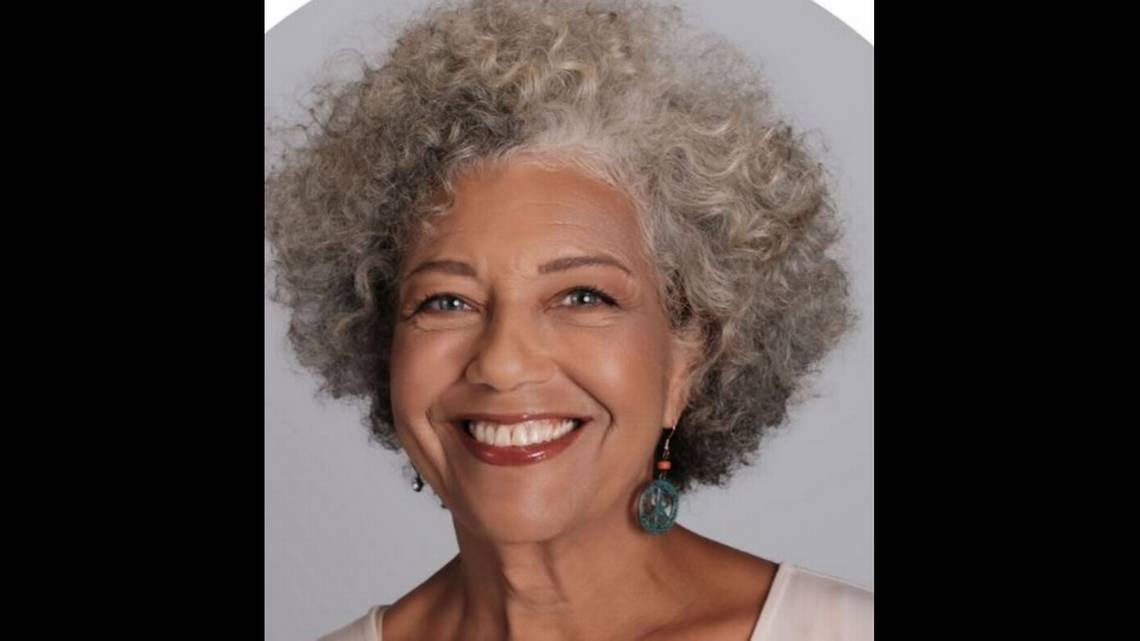 IN LOVING MEMORY OF
DeAnneConnolly
2022
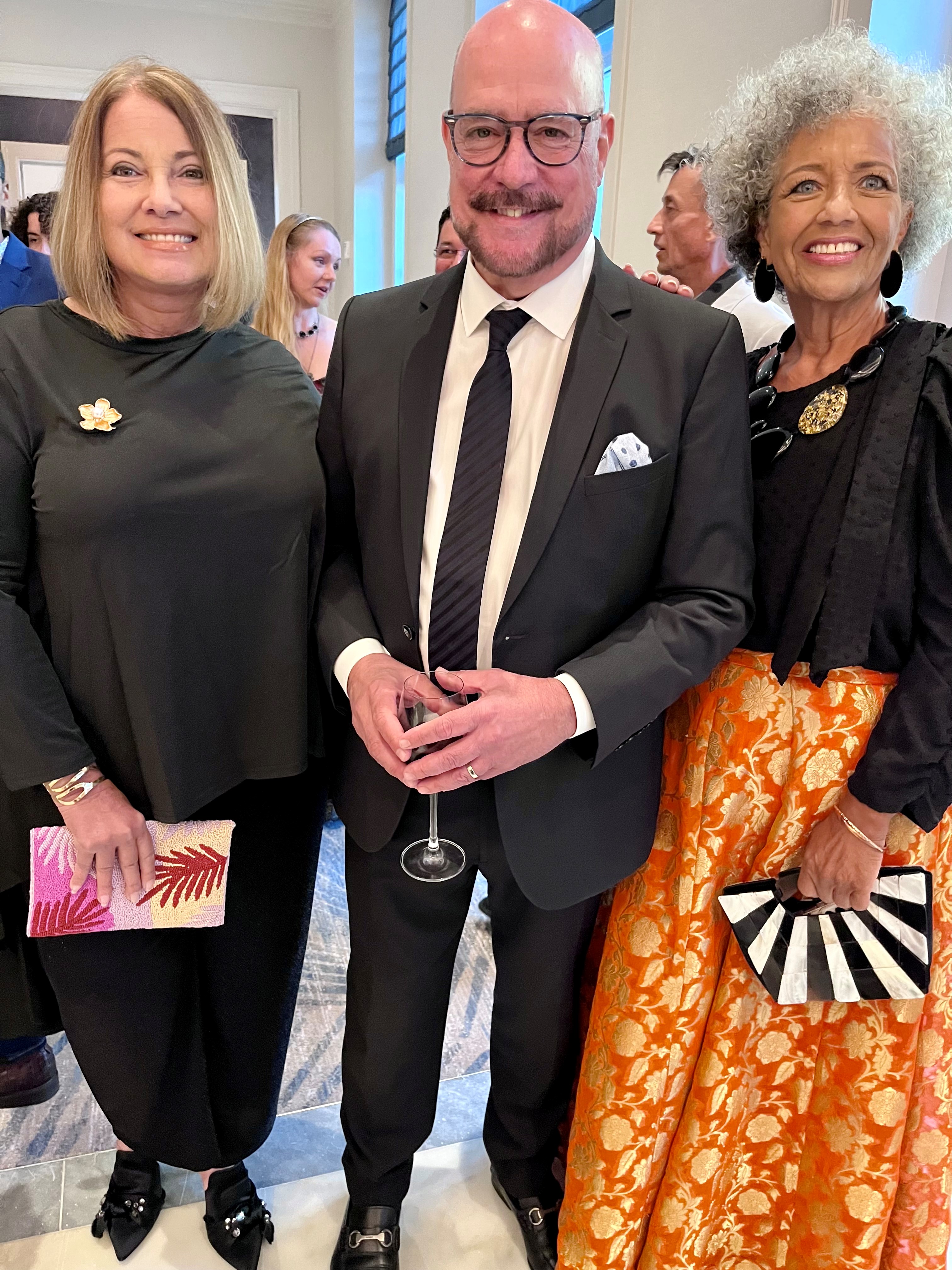 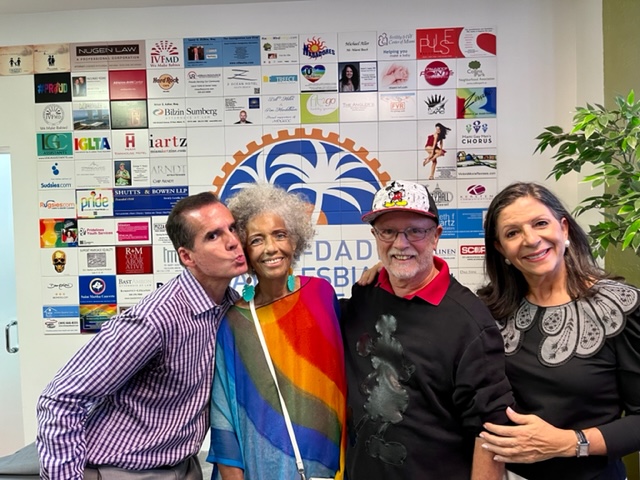 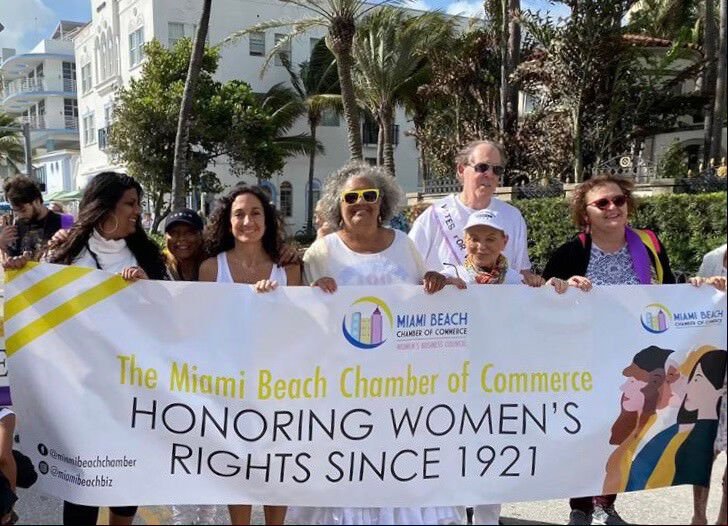 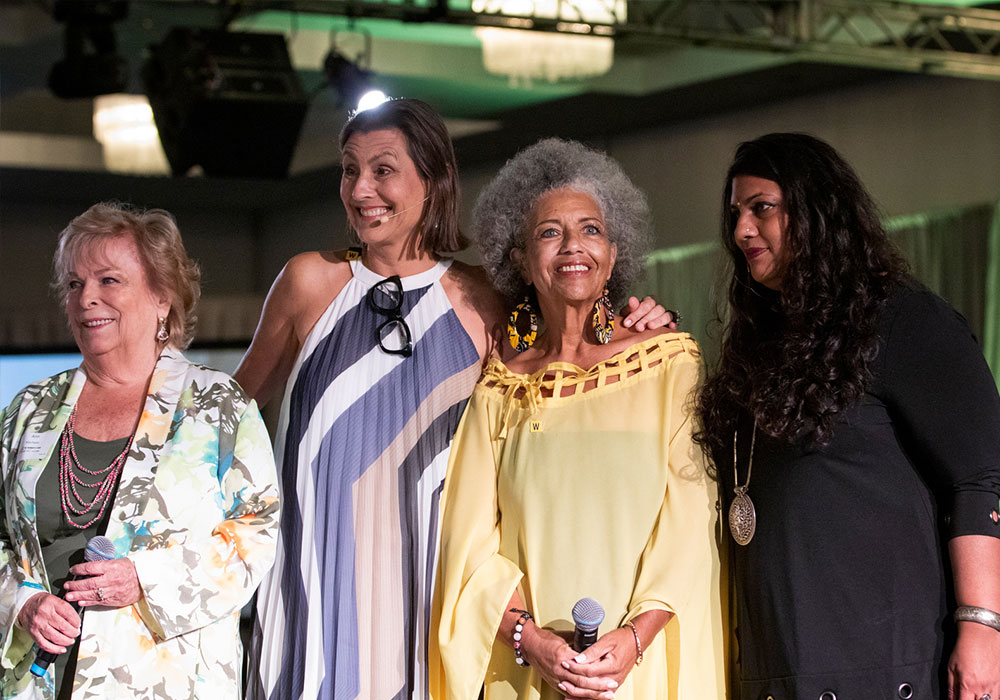 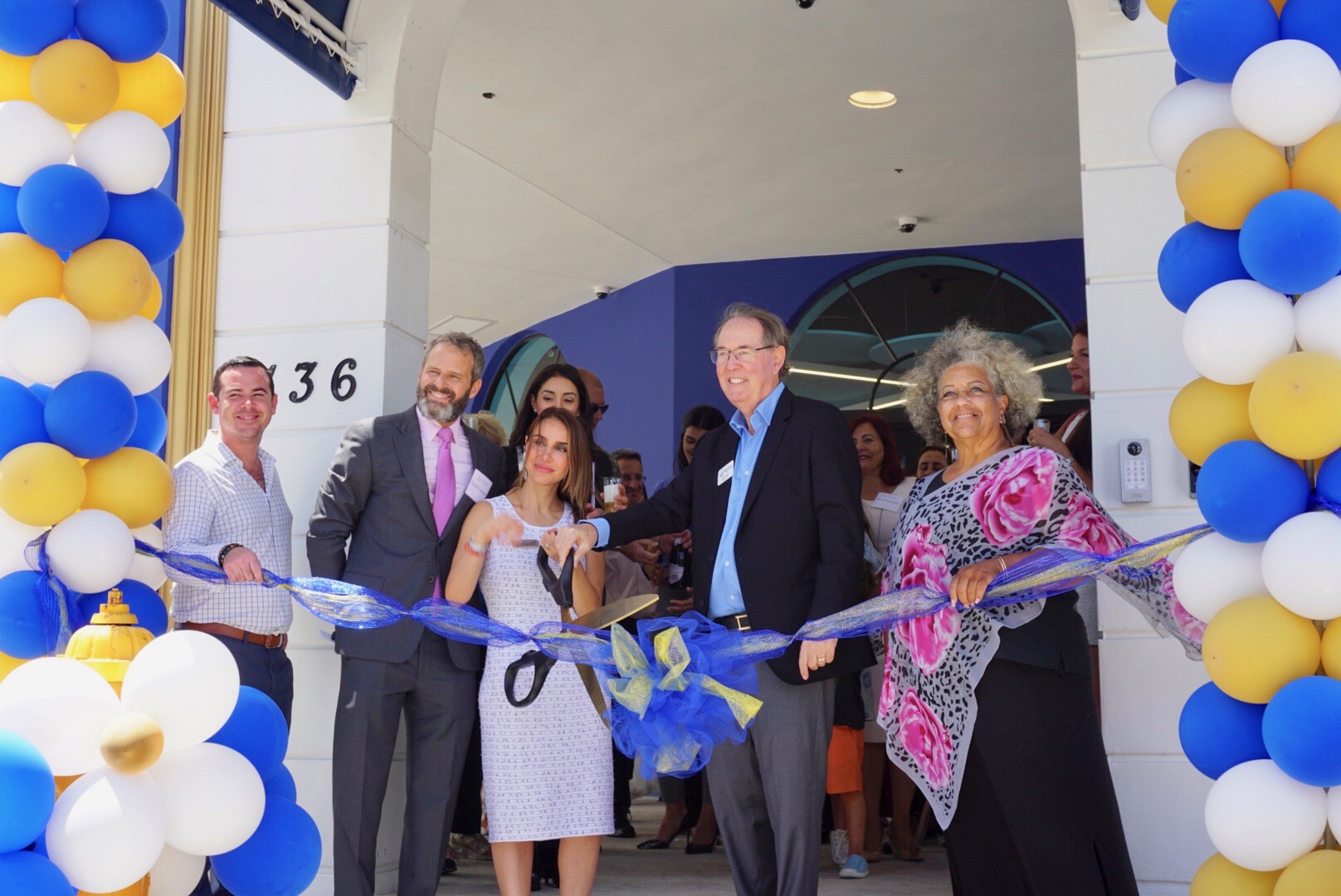 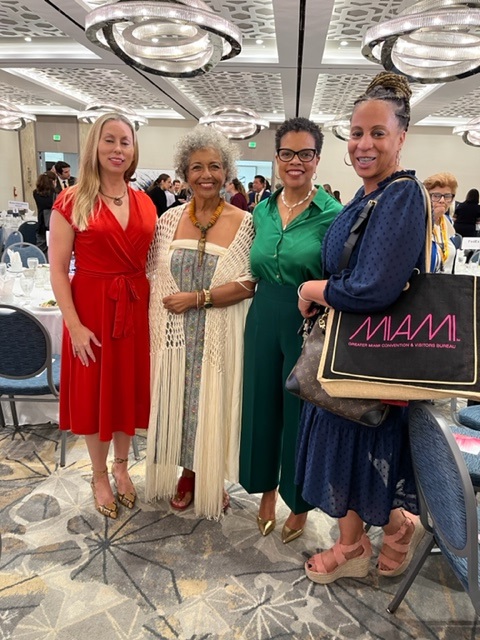 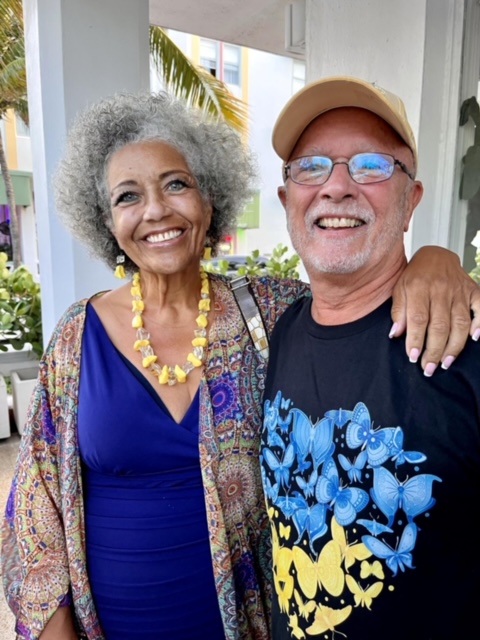 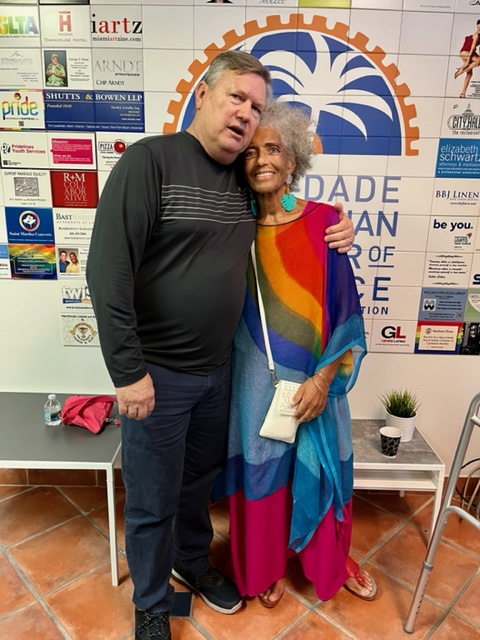 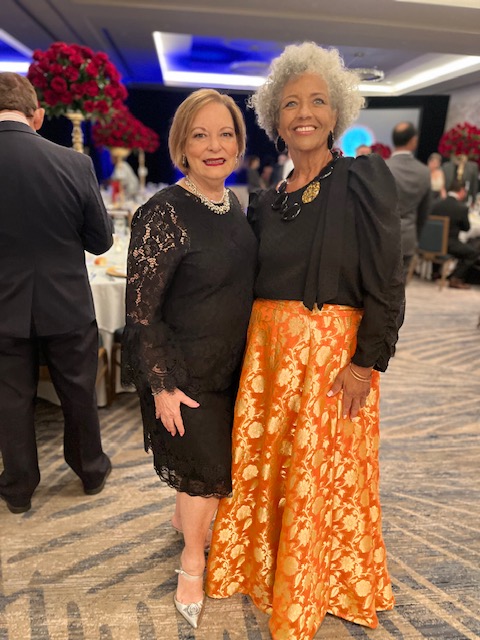 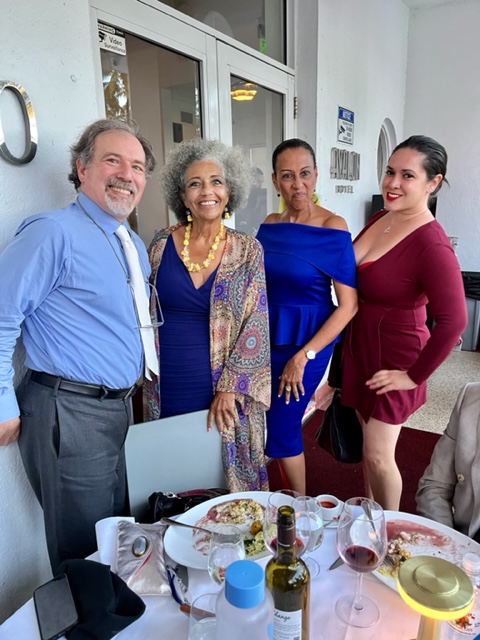 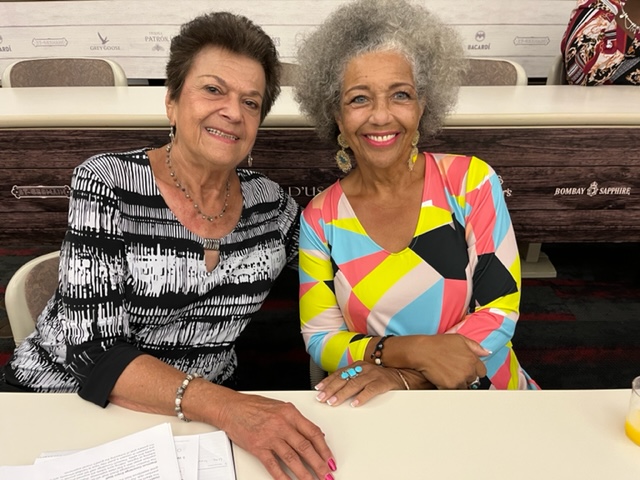 DeAnne connolly
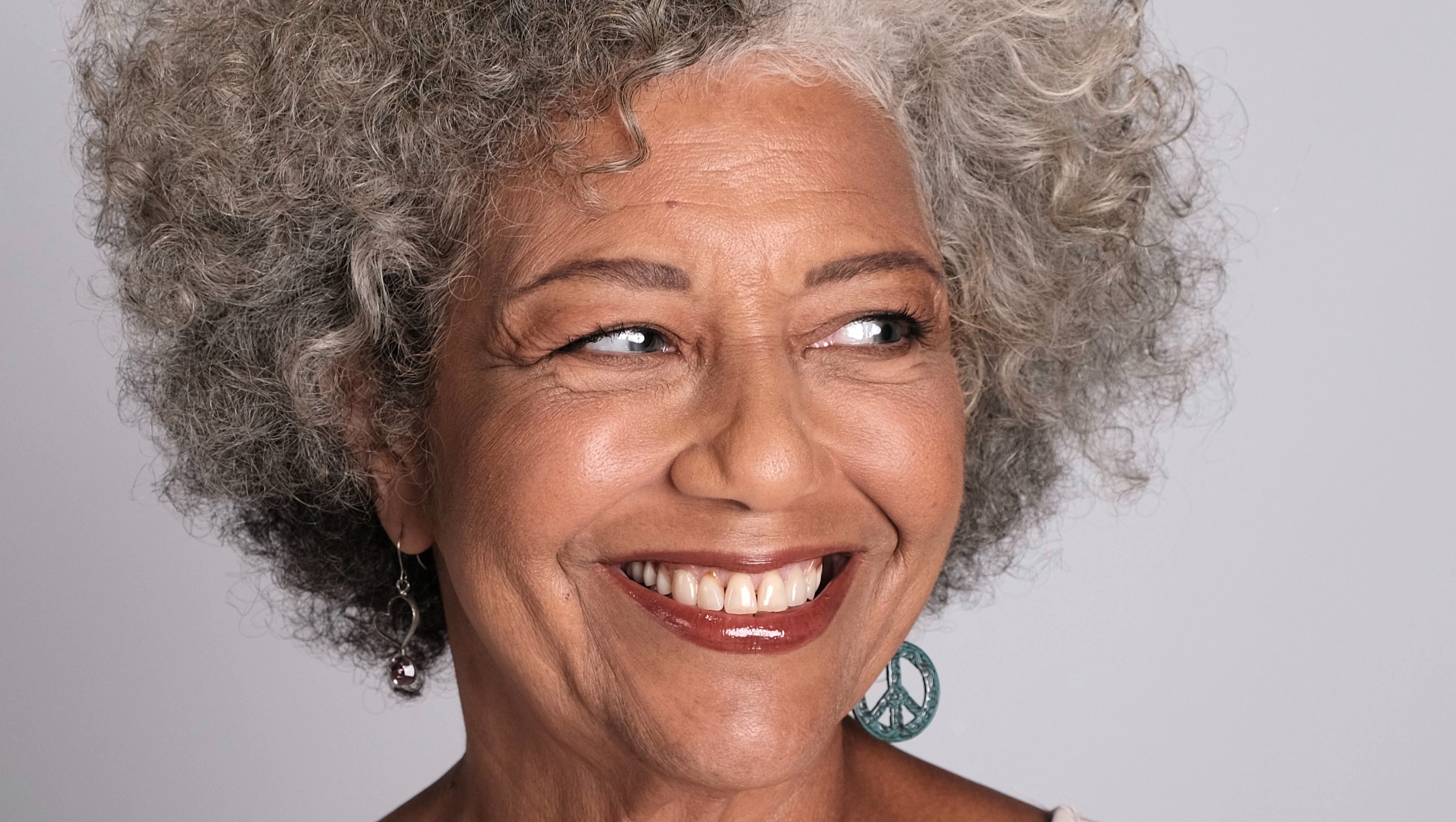 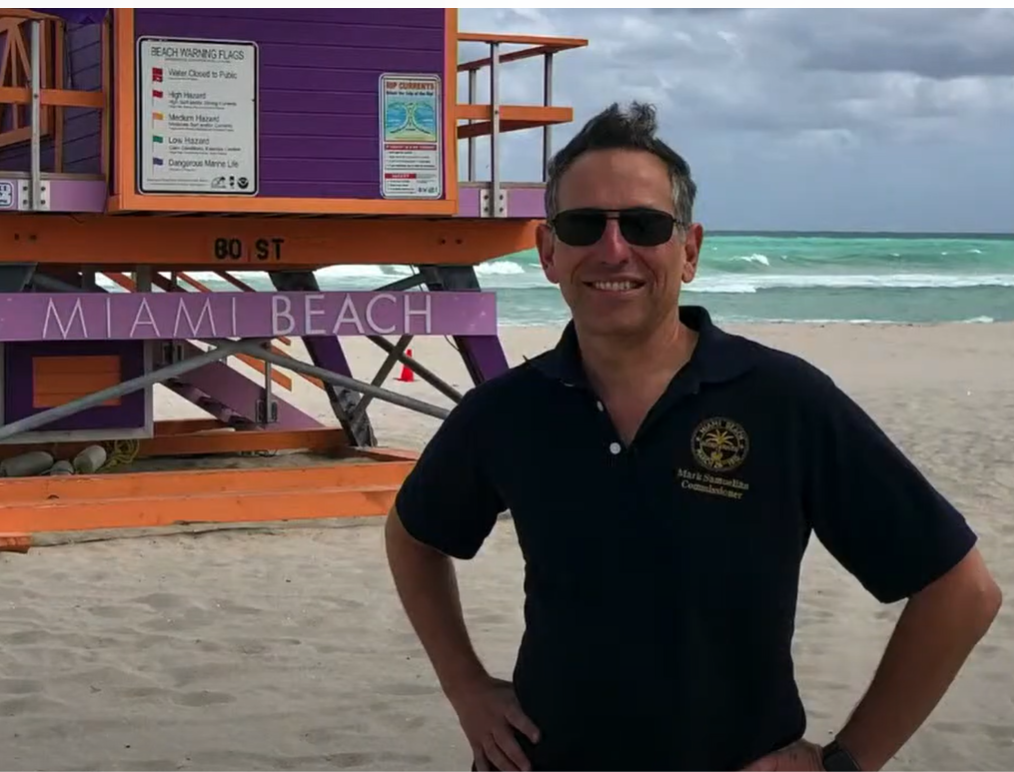 IN LOVING MEMORY OF
Mark
Samuelian
2022
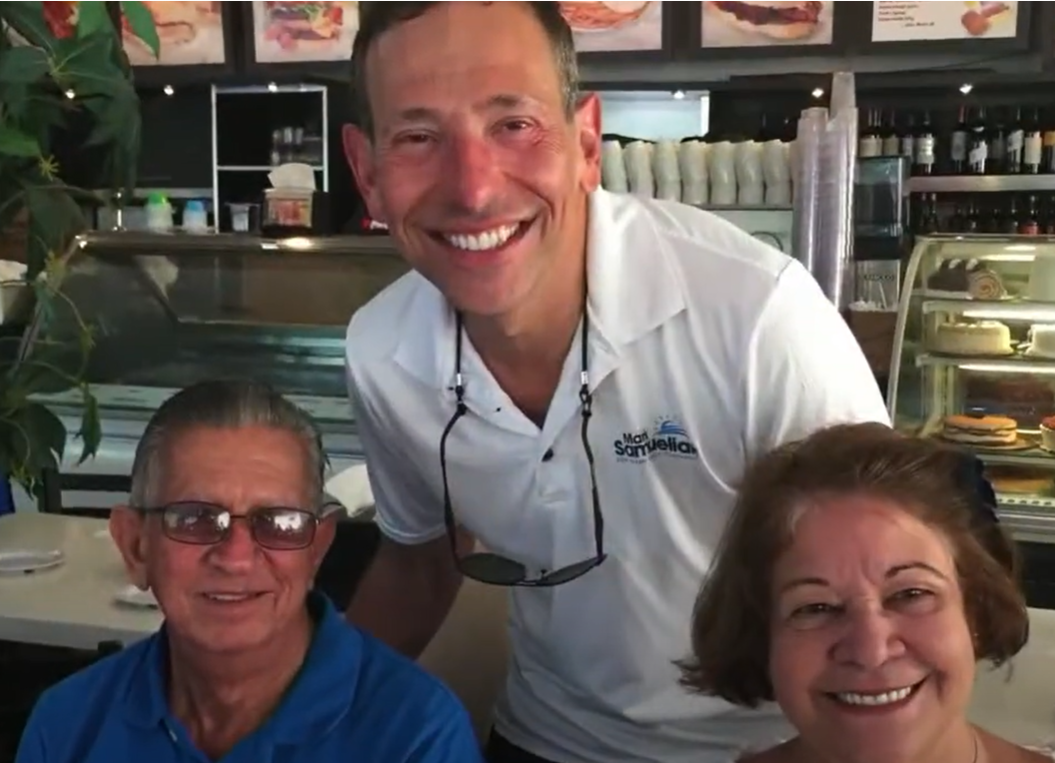 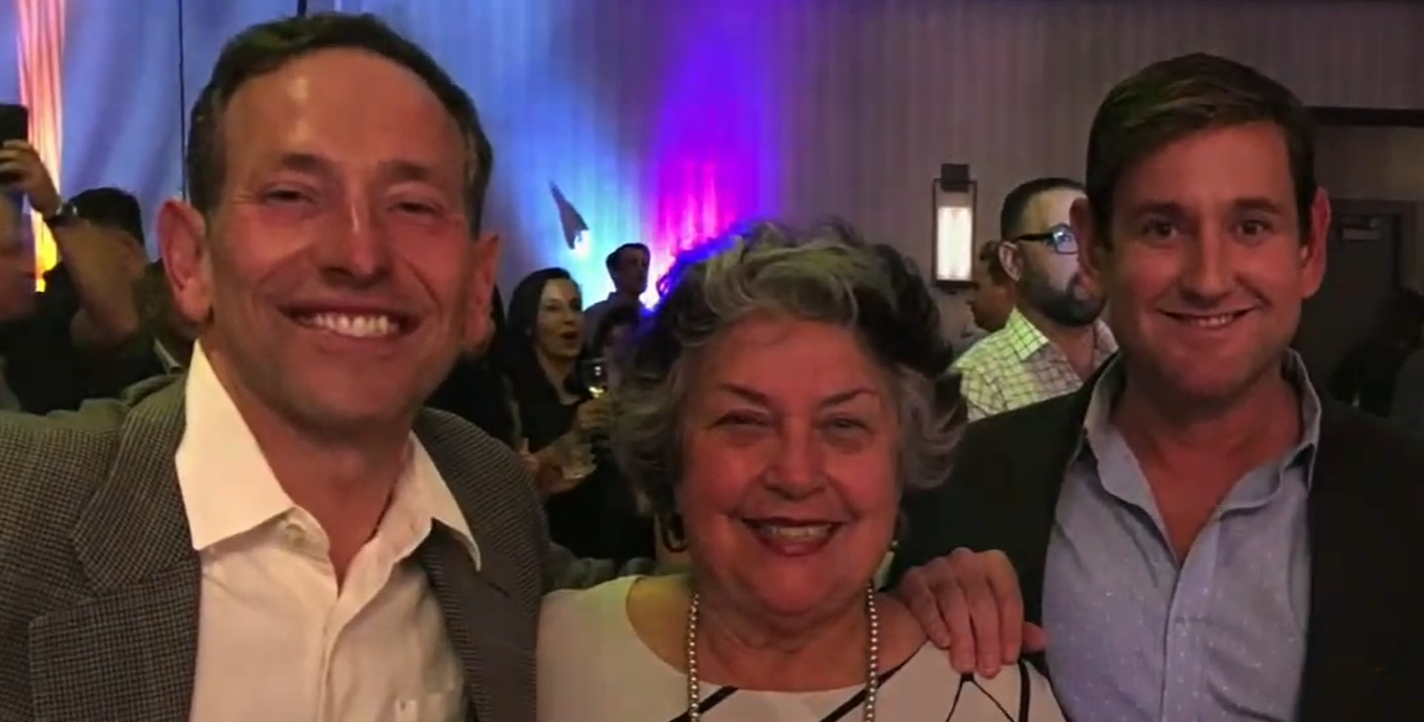 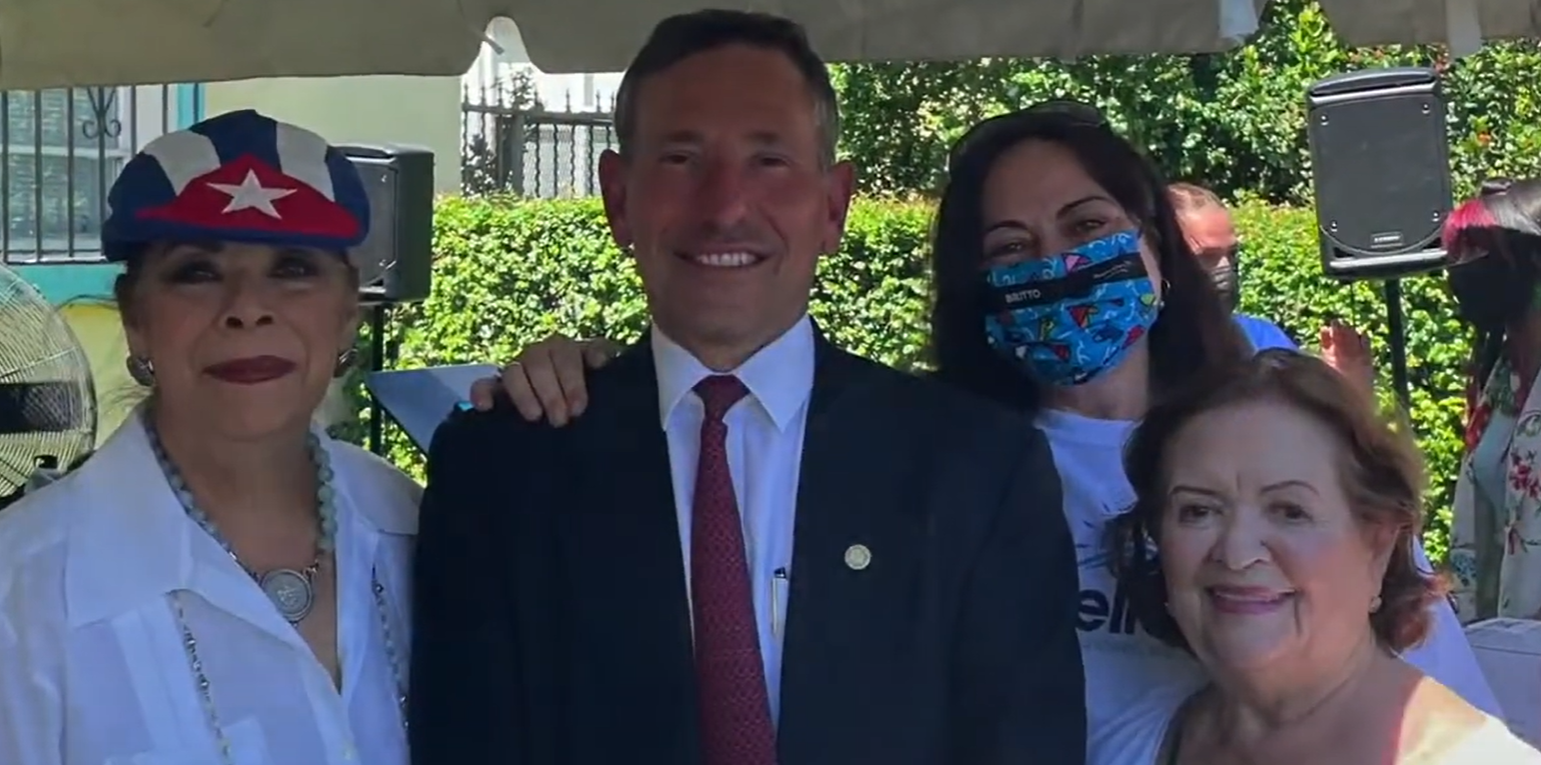 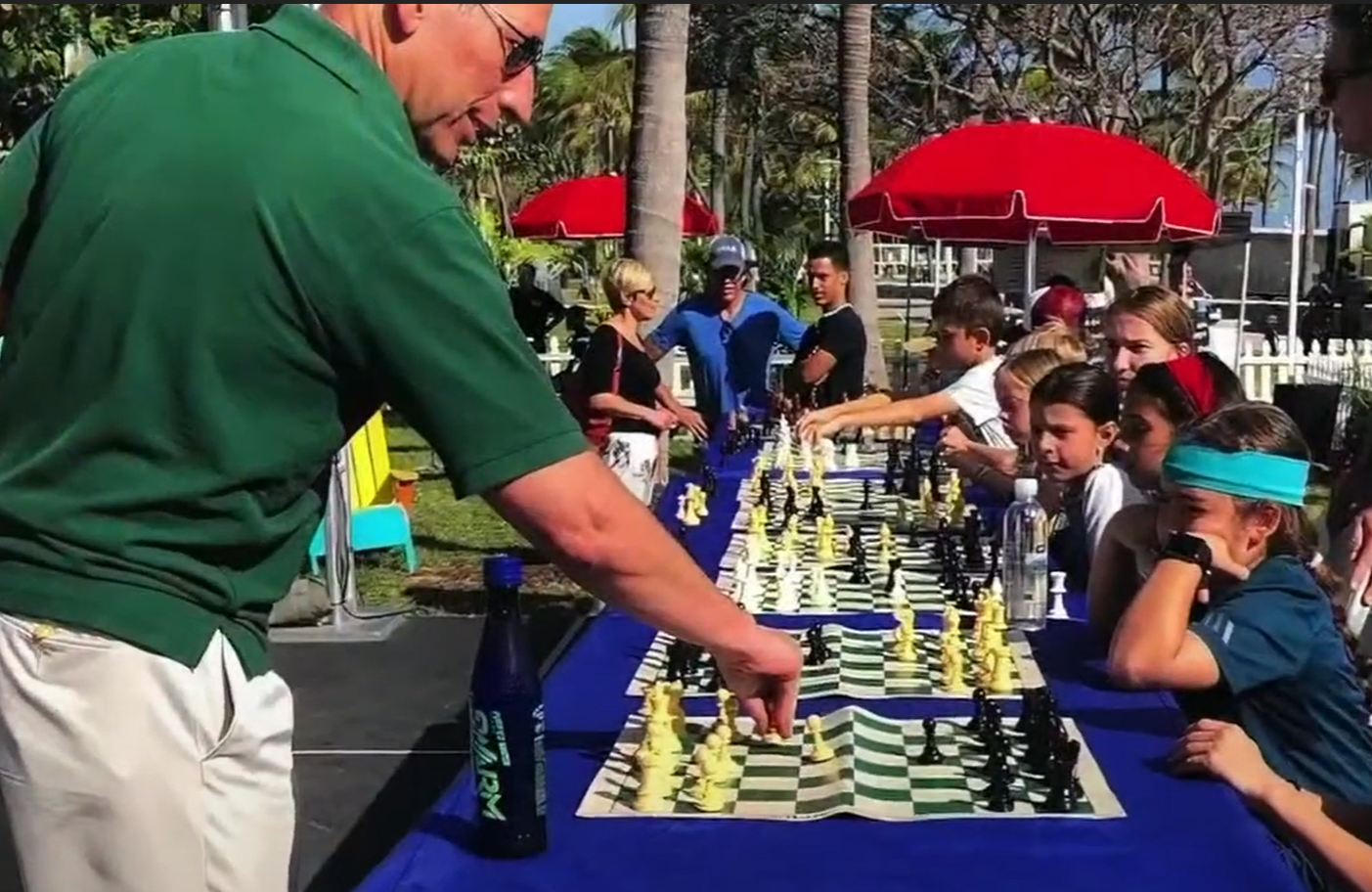 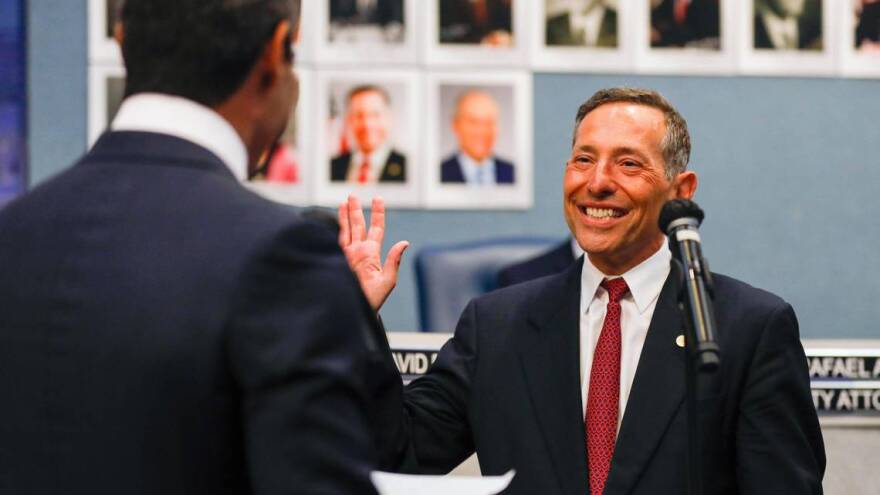 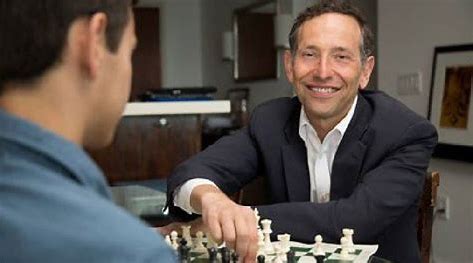 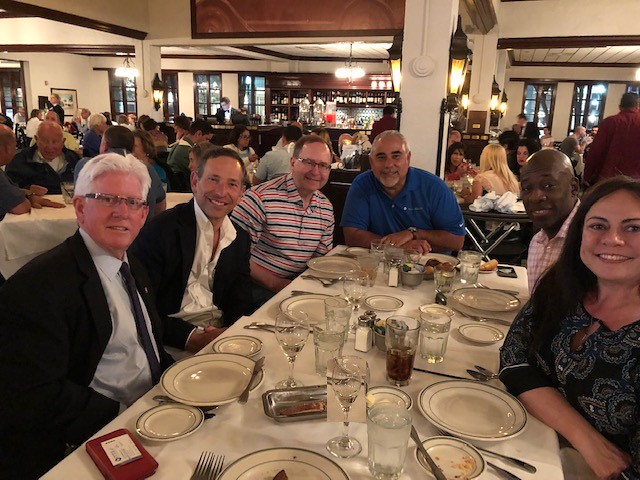 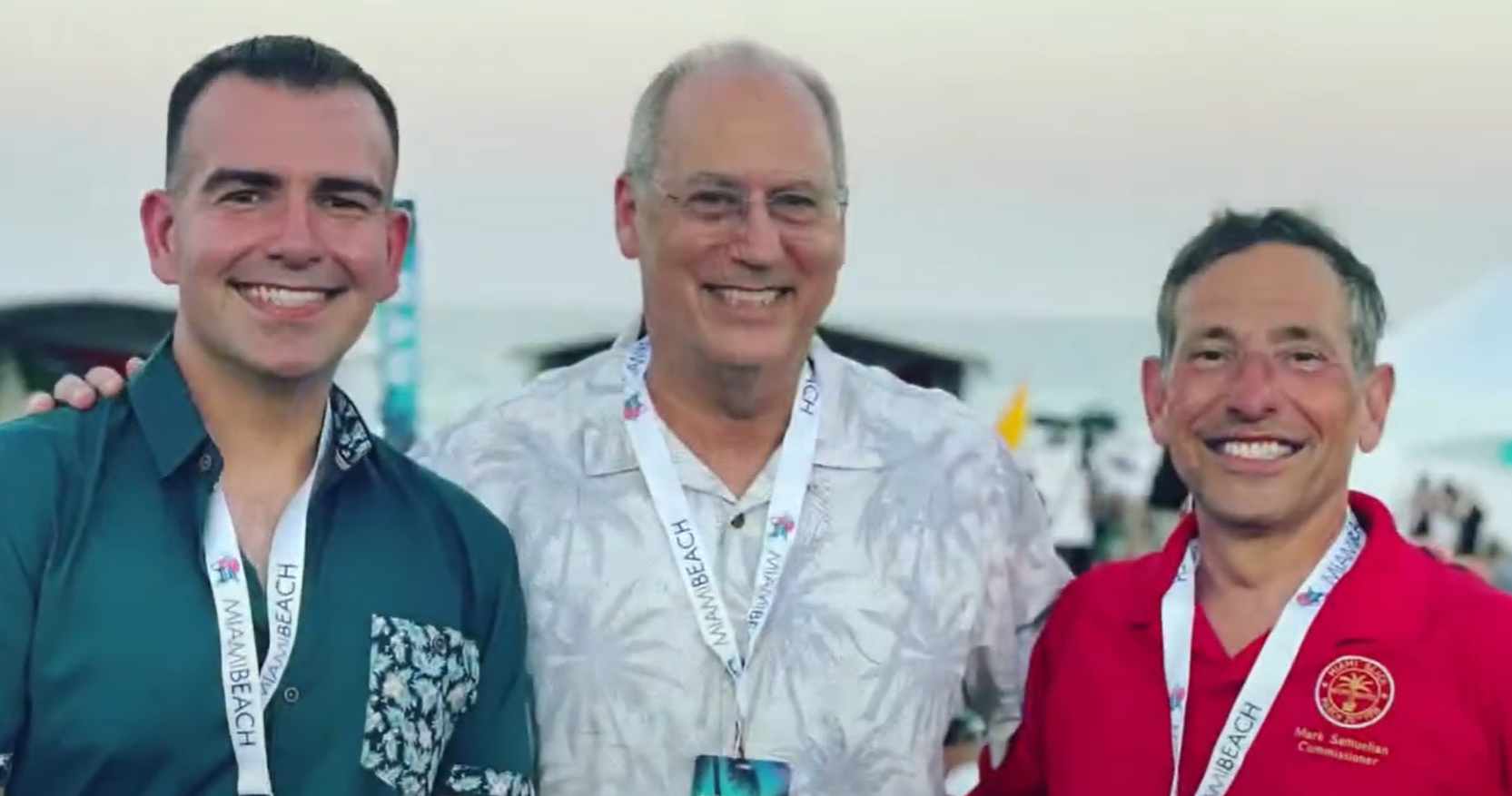 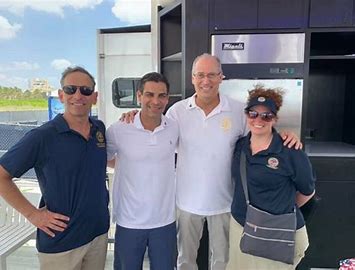 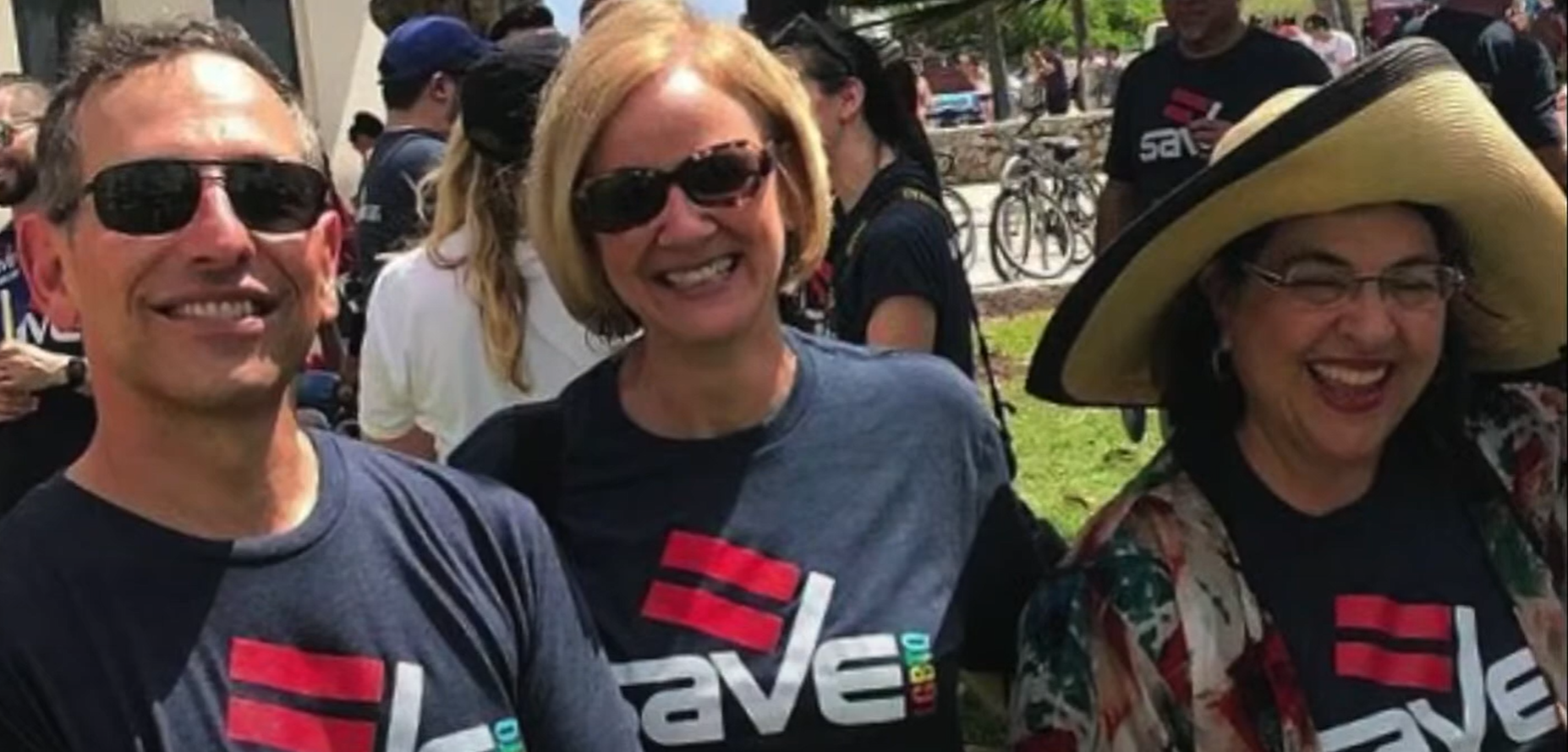 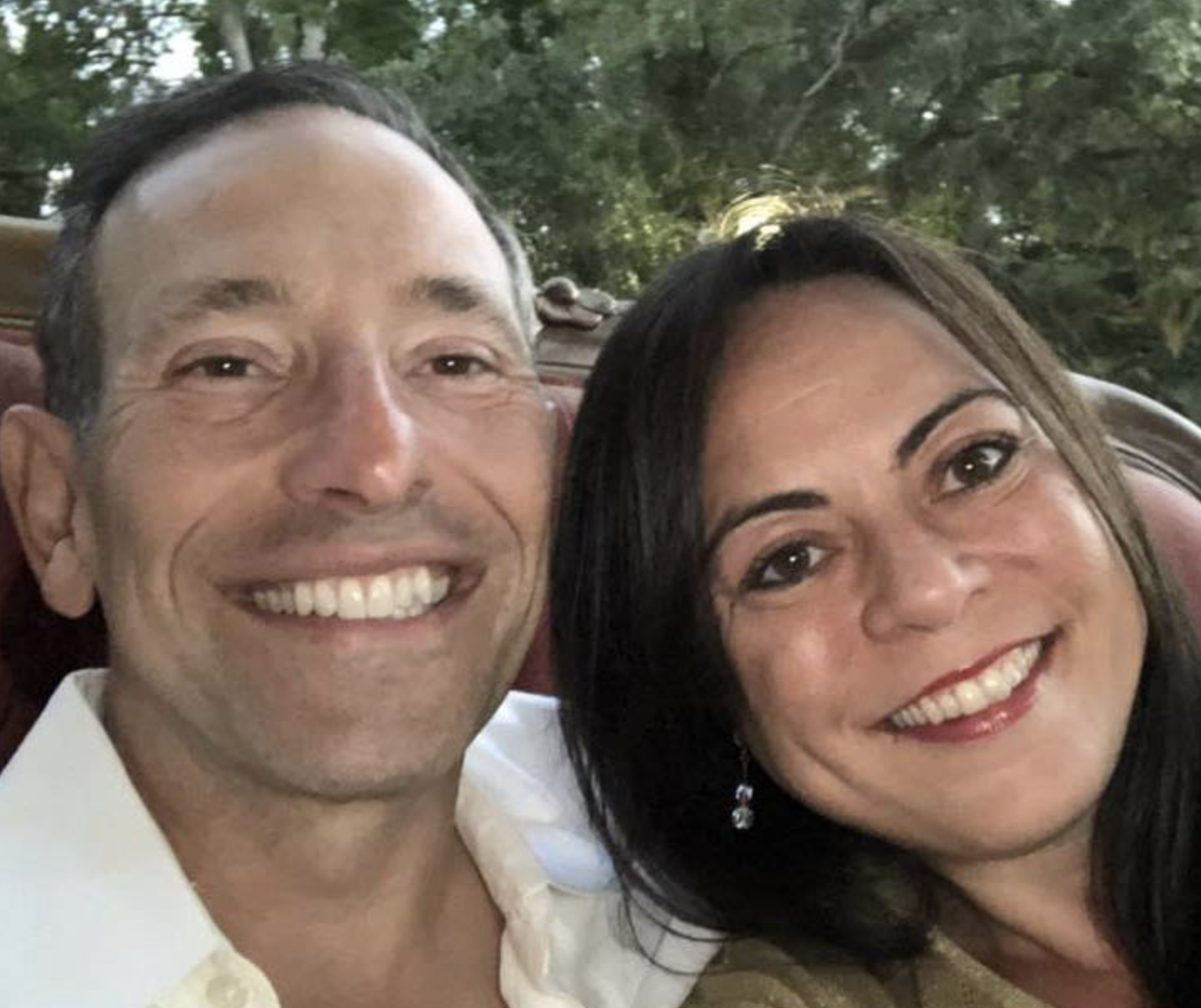 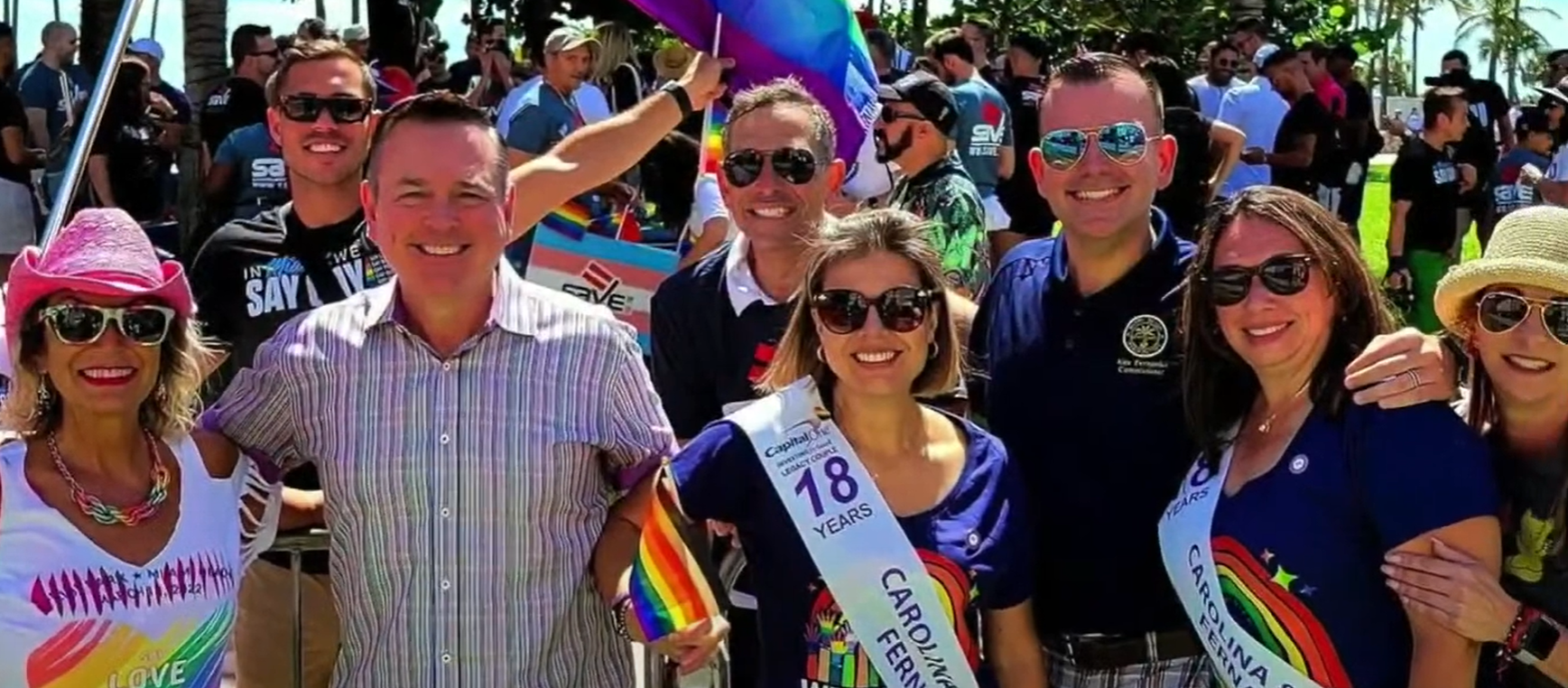 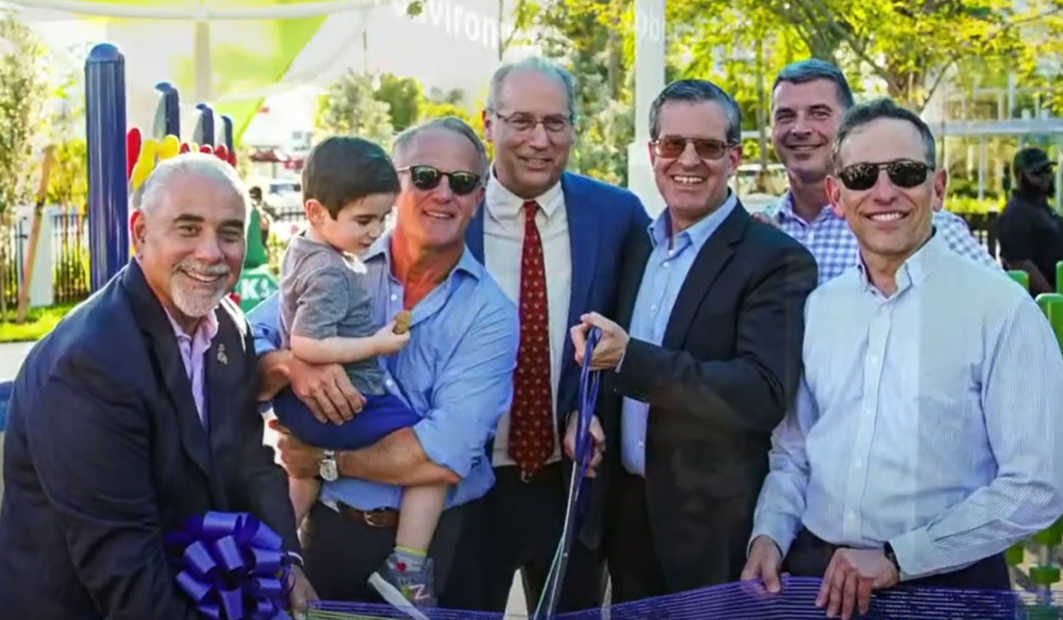 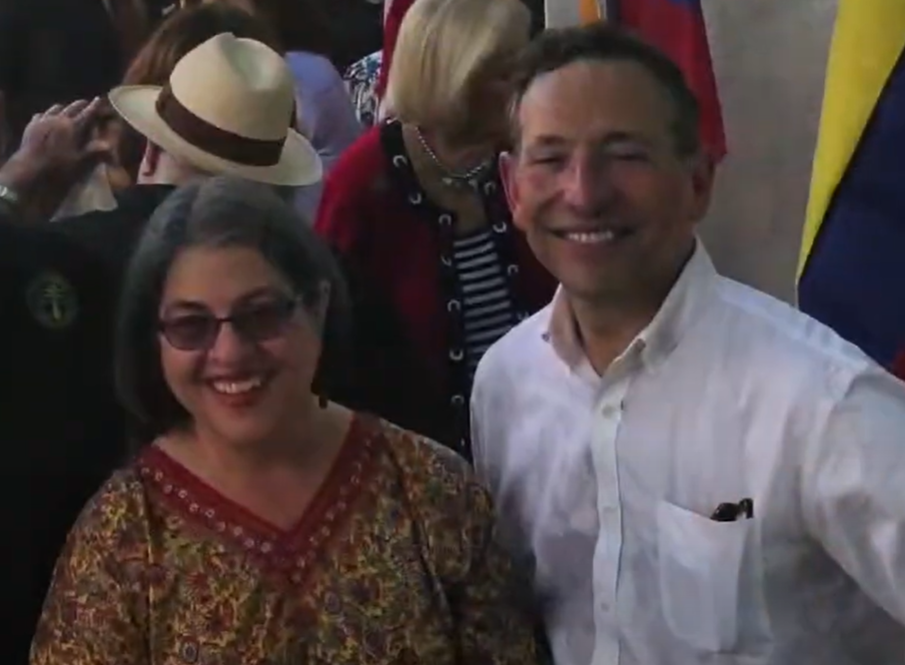 Mark Samuelian
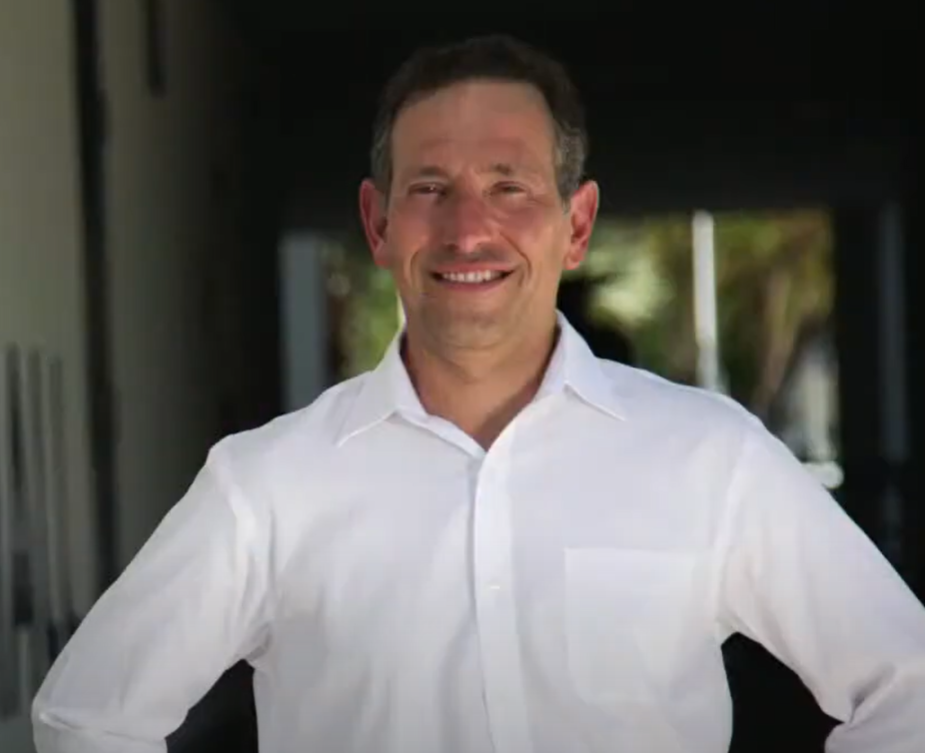 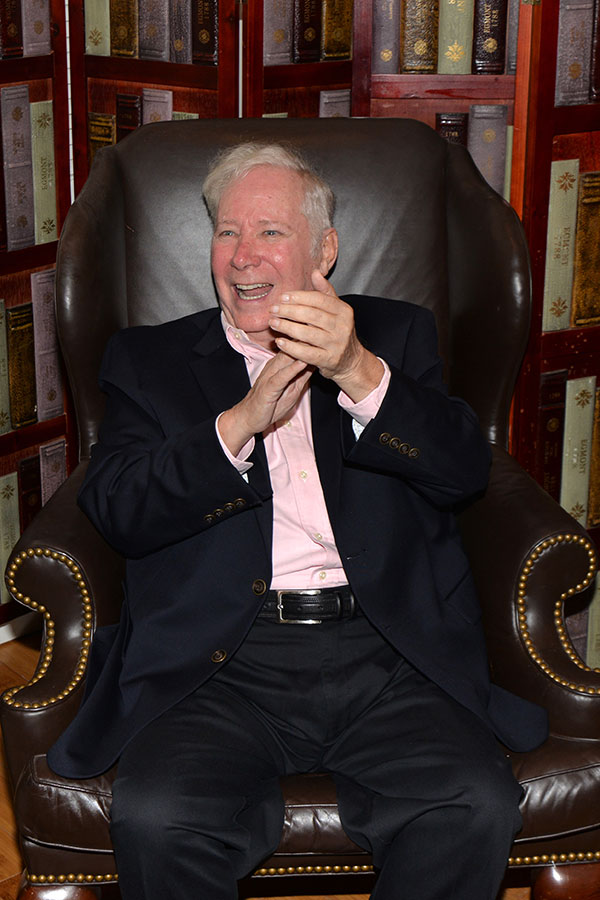 IN LOVING MEMORY OF
Michael
Aller
2022
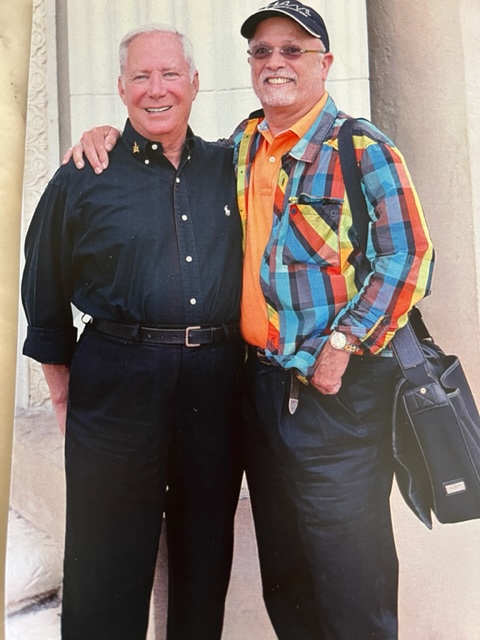 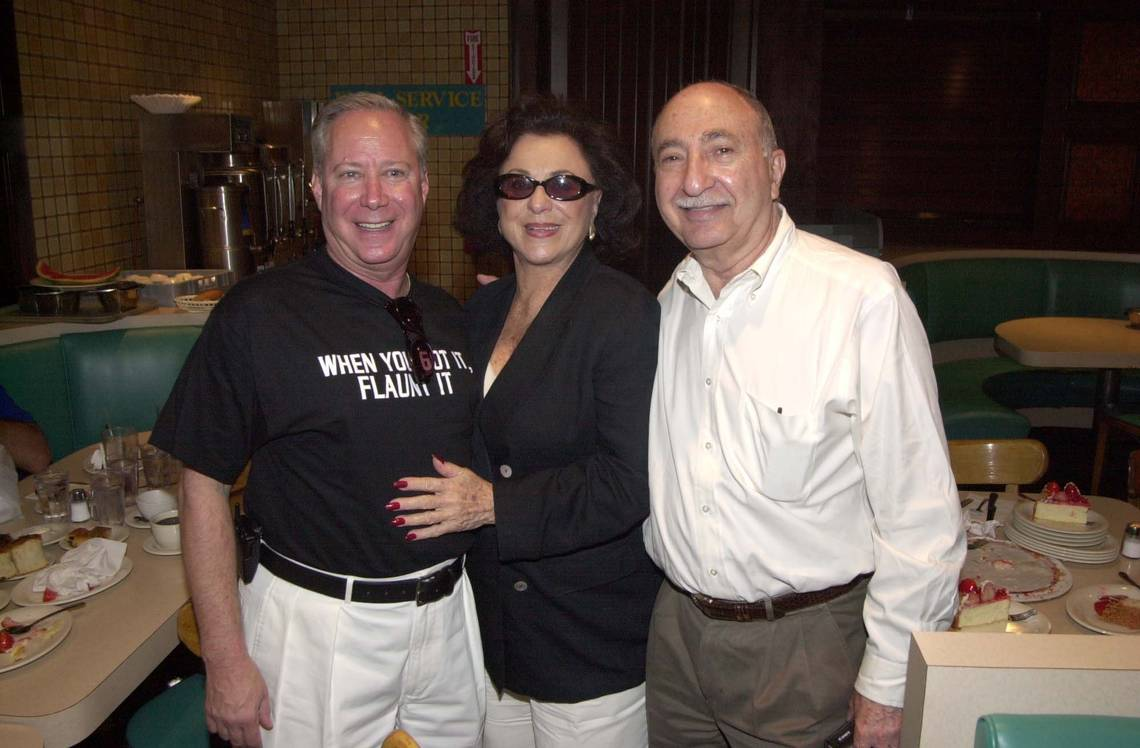 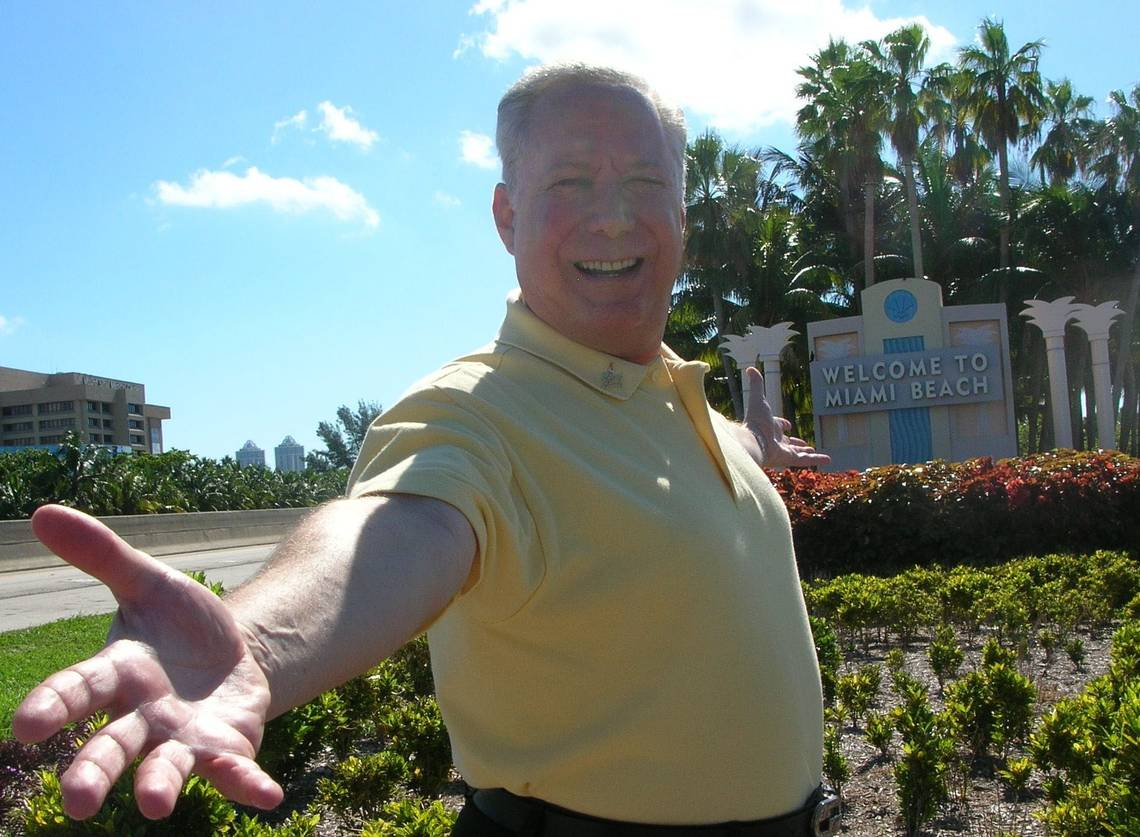 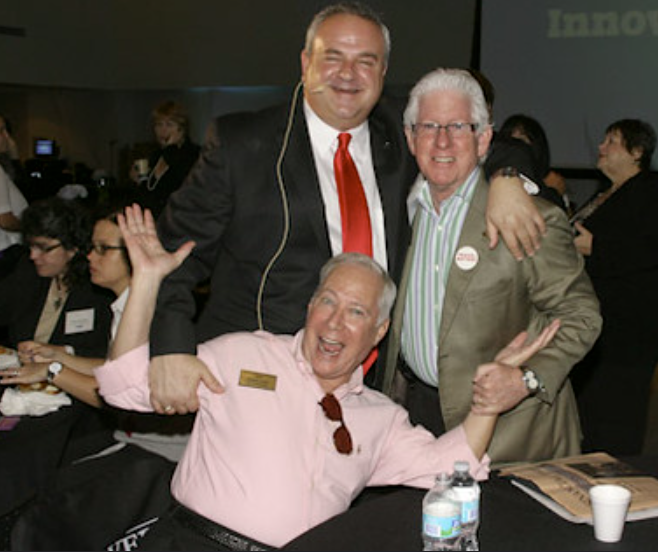 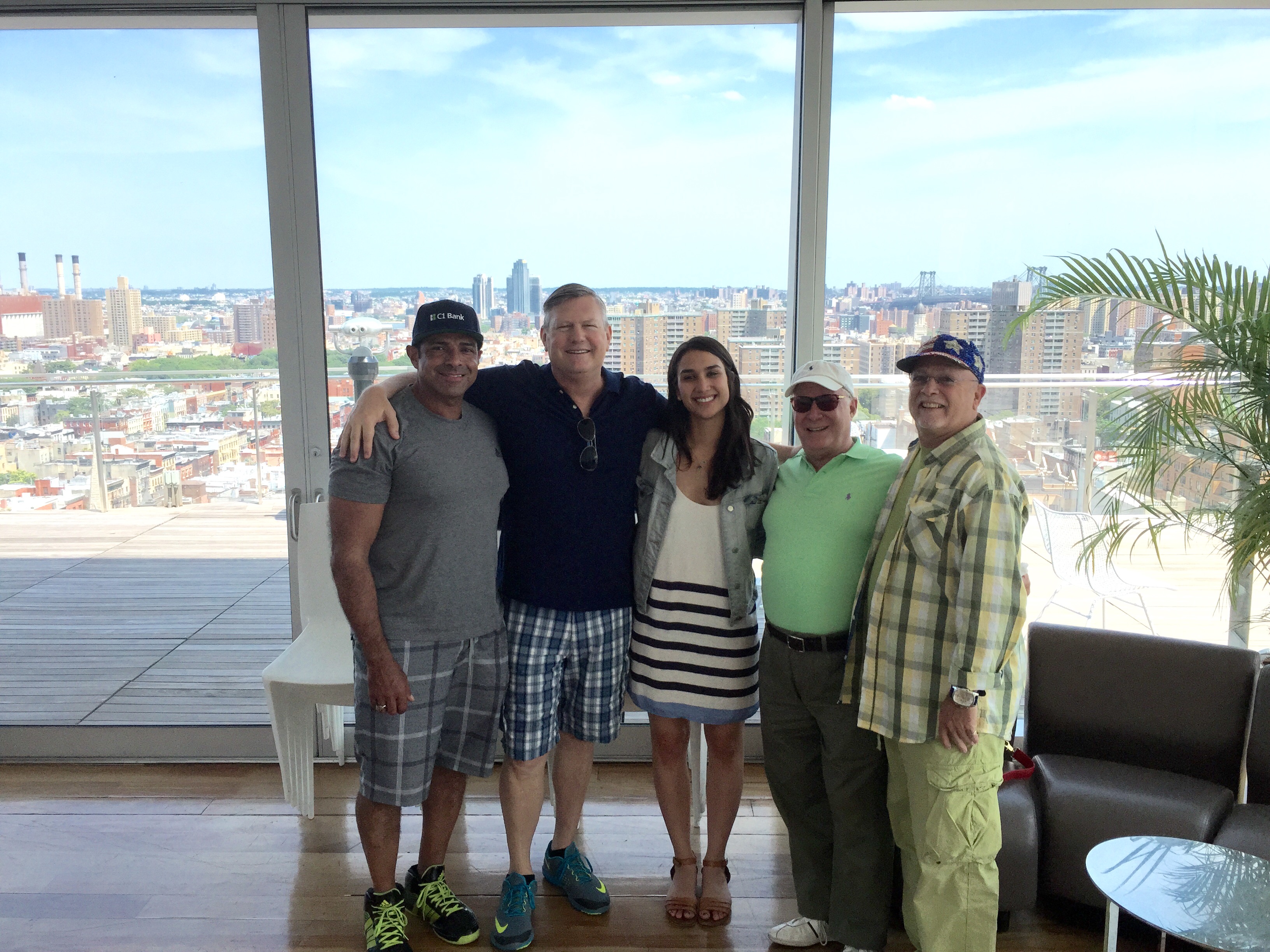 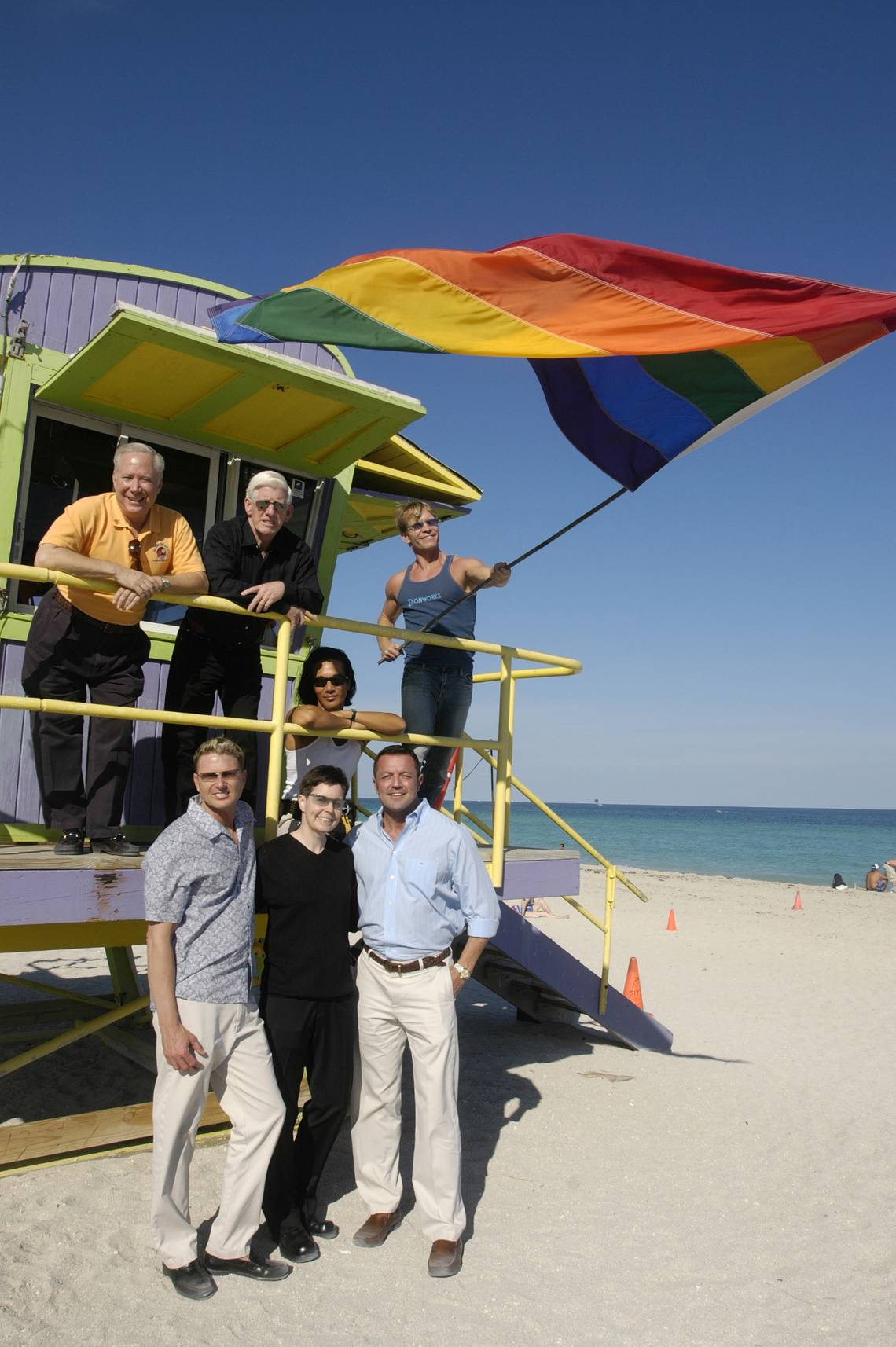 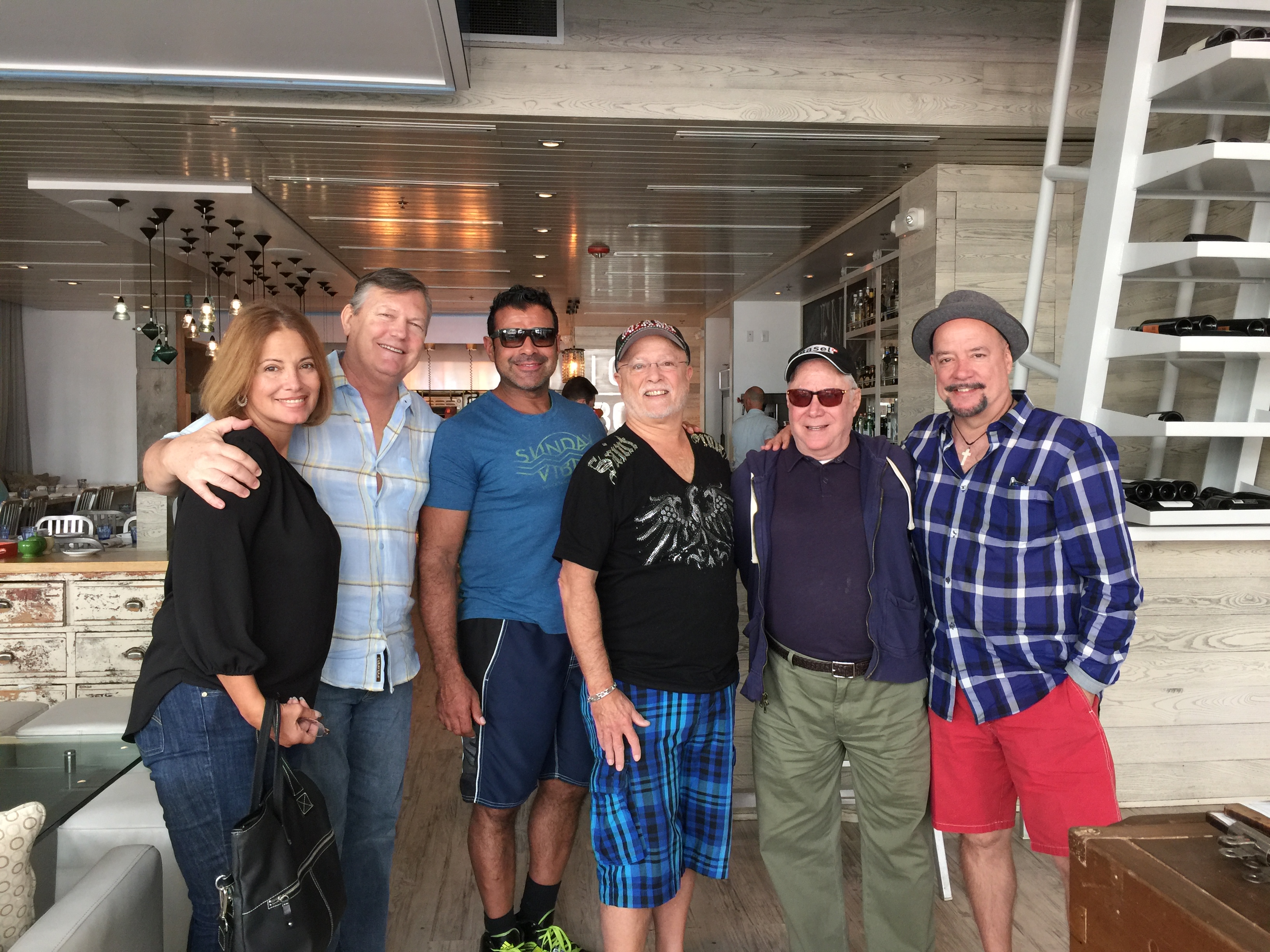 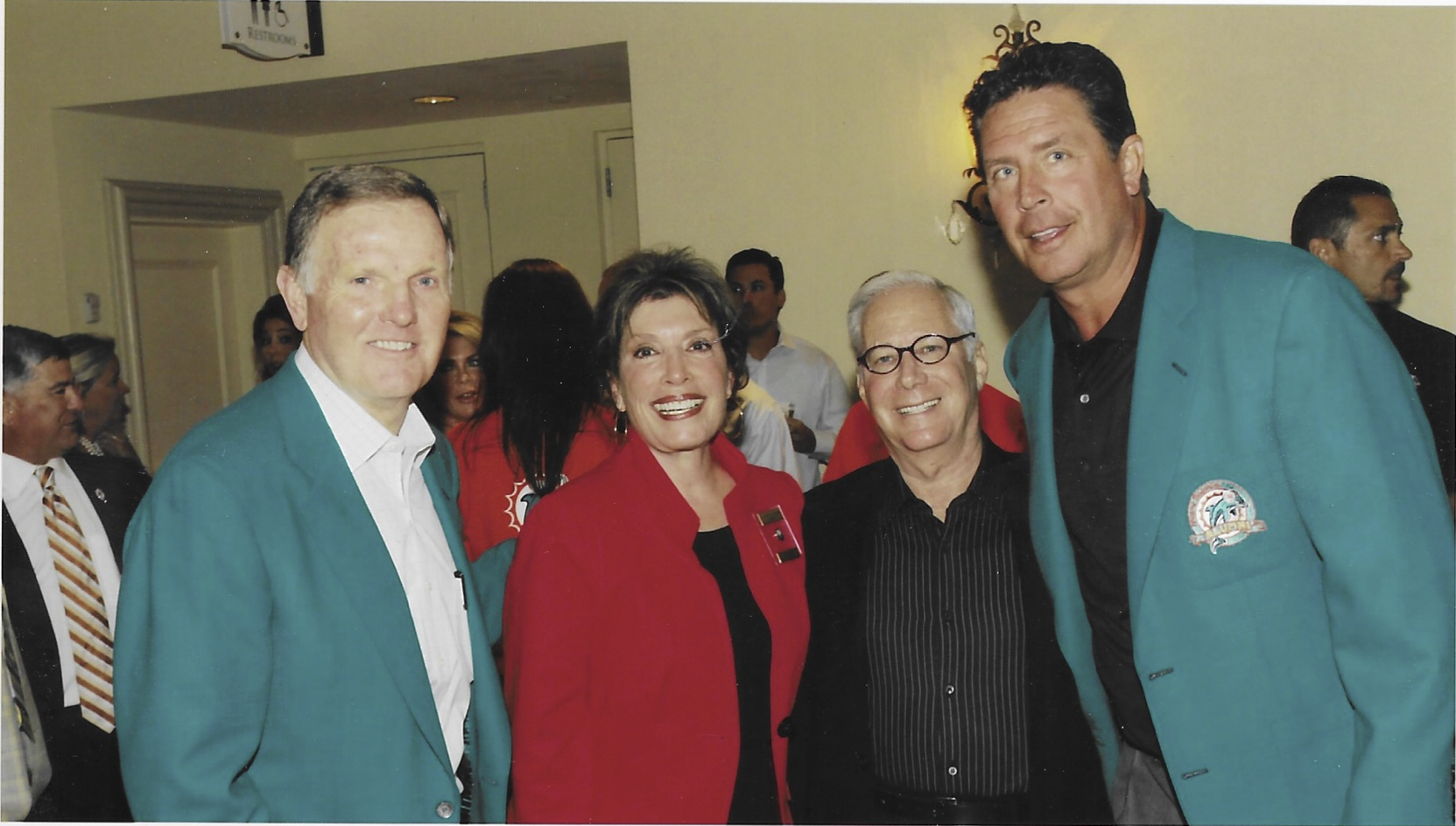 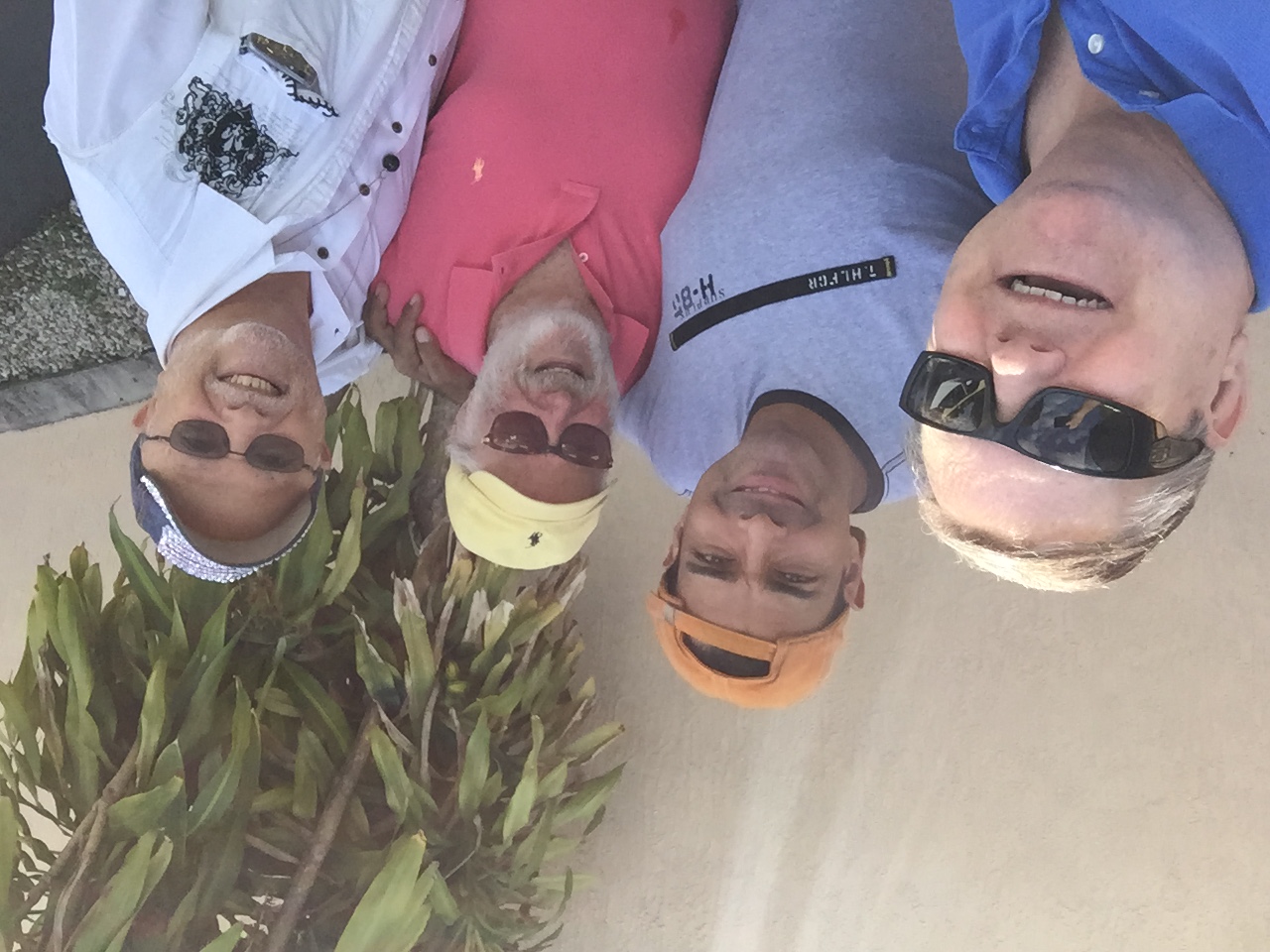 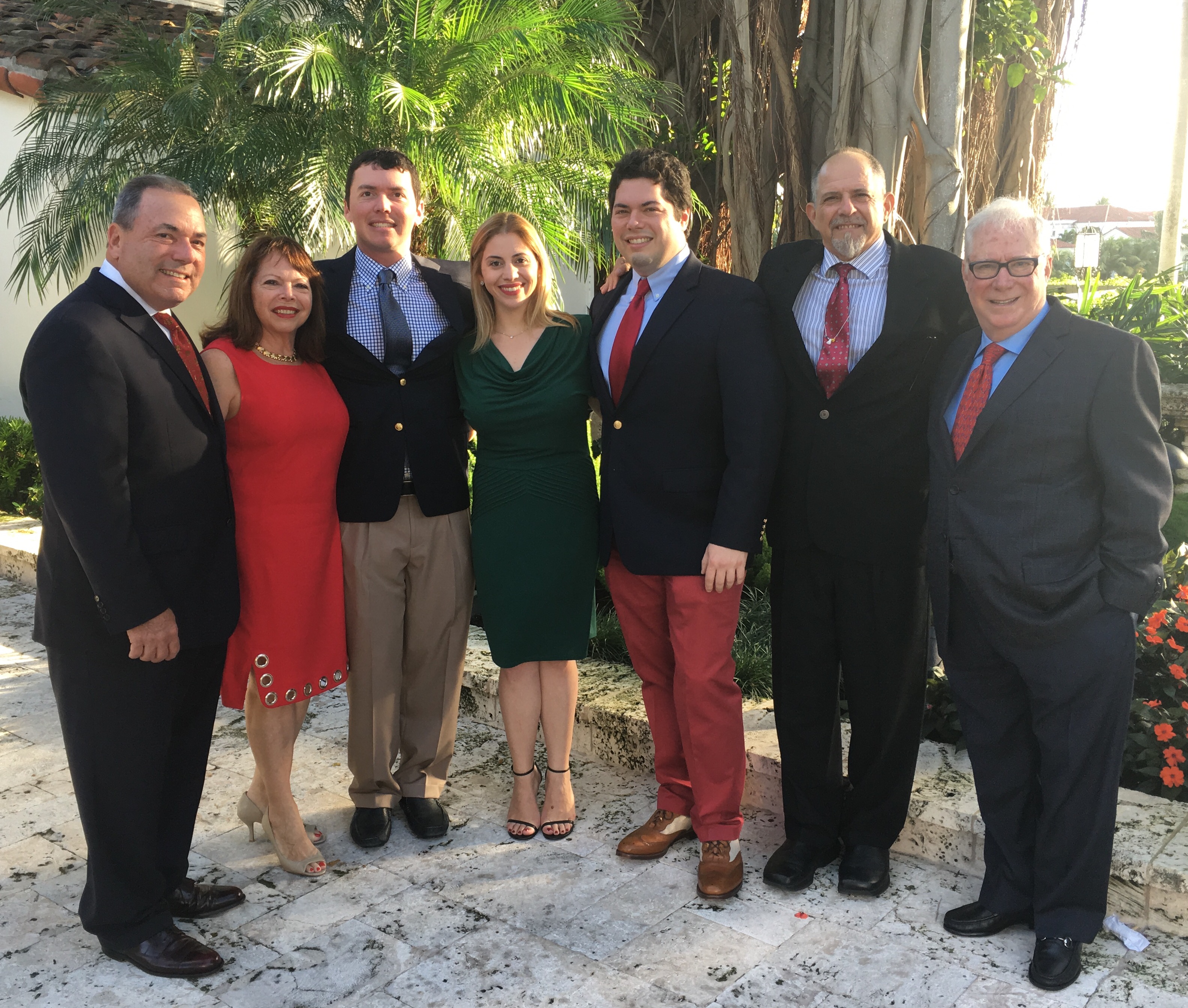 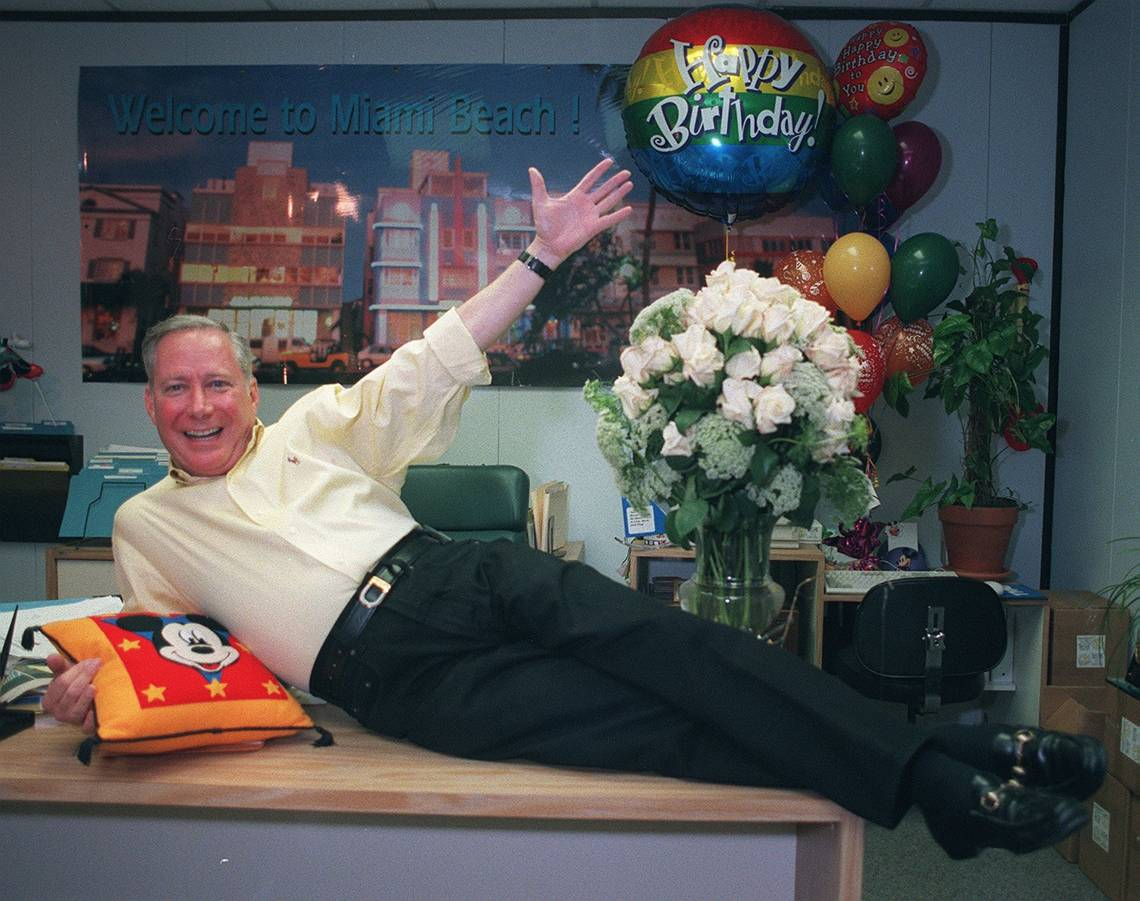 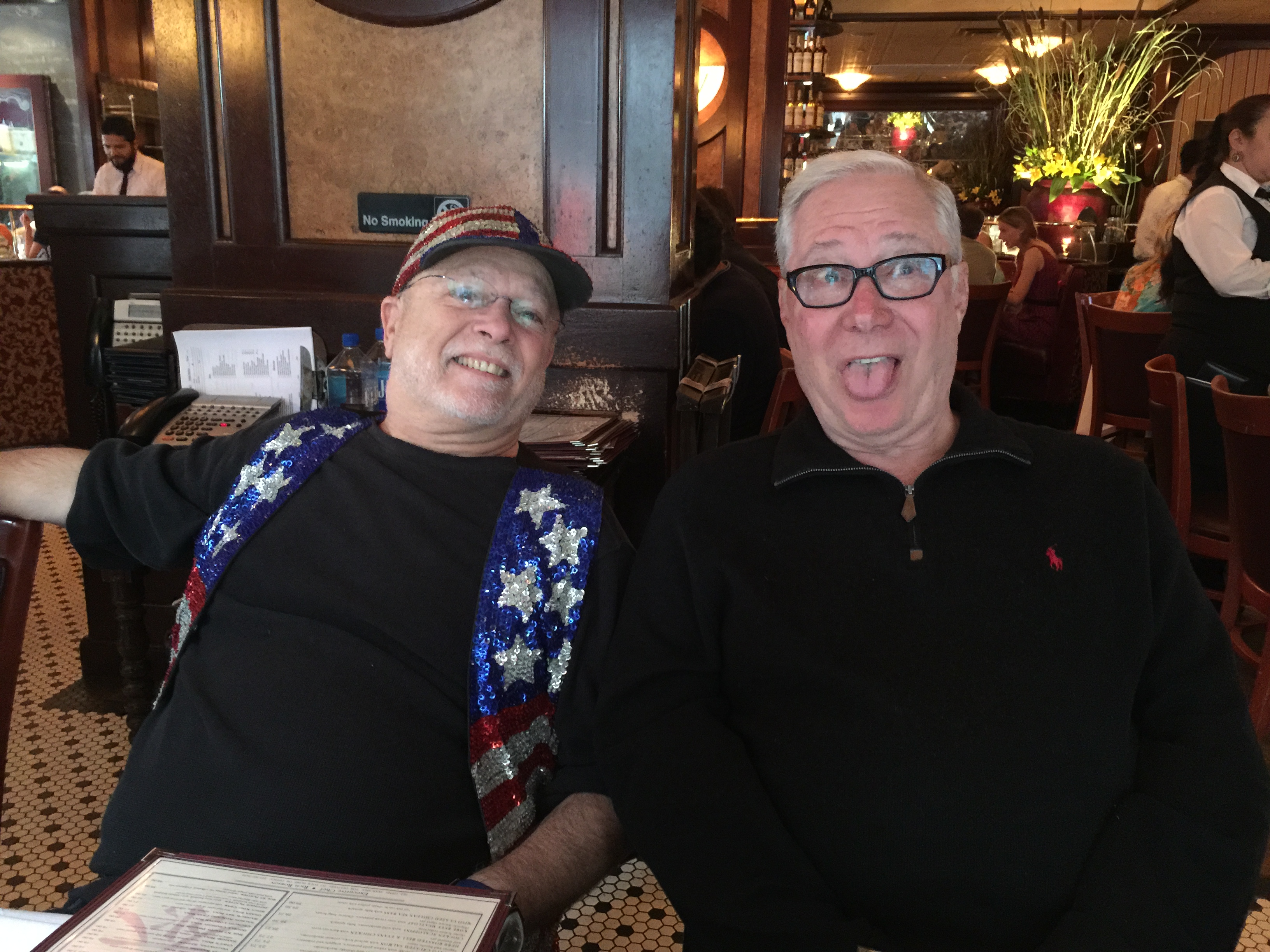 Michael aller
Michael aller
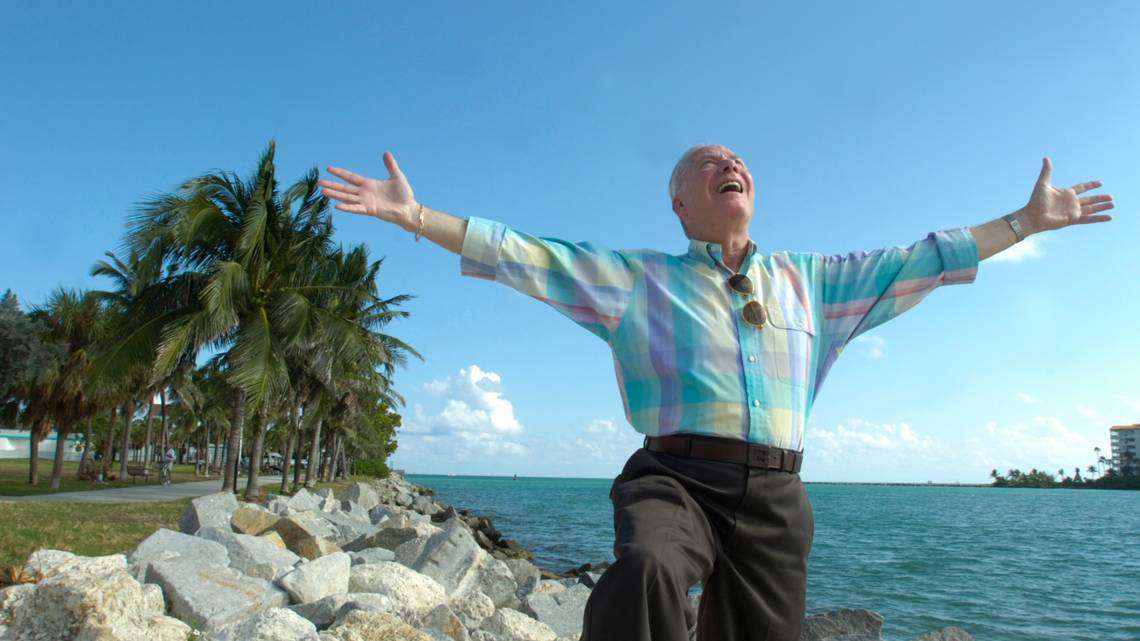 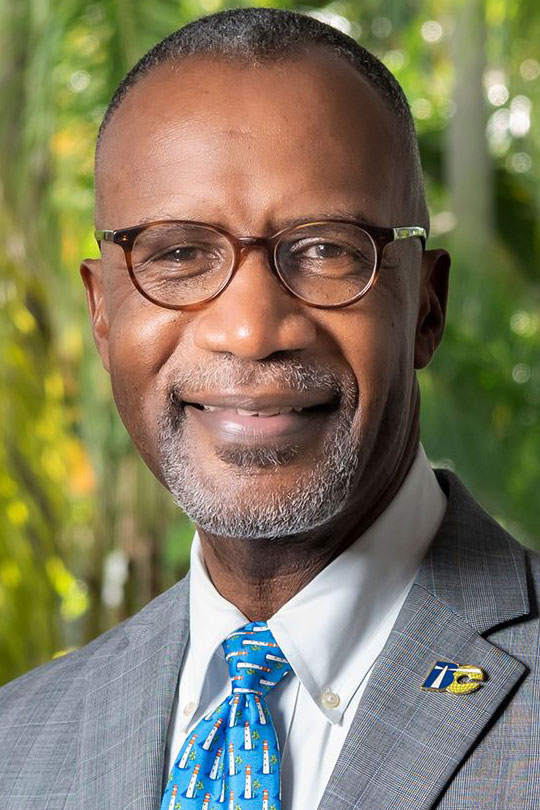 IN LOVING MEMORY OF
Michael
Finney
2022
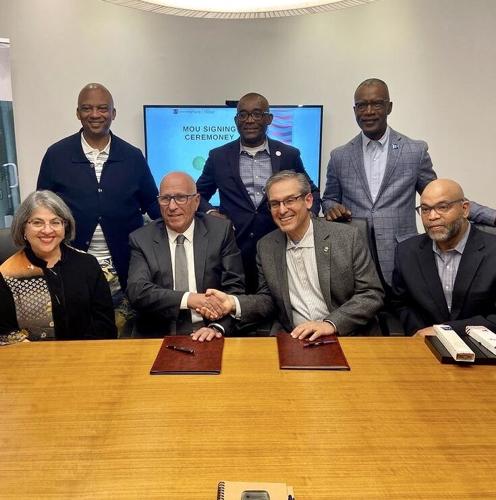 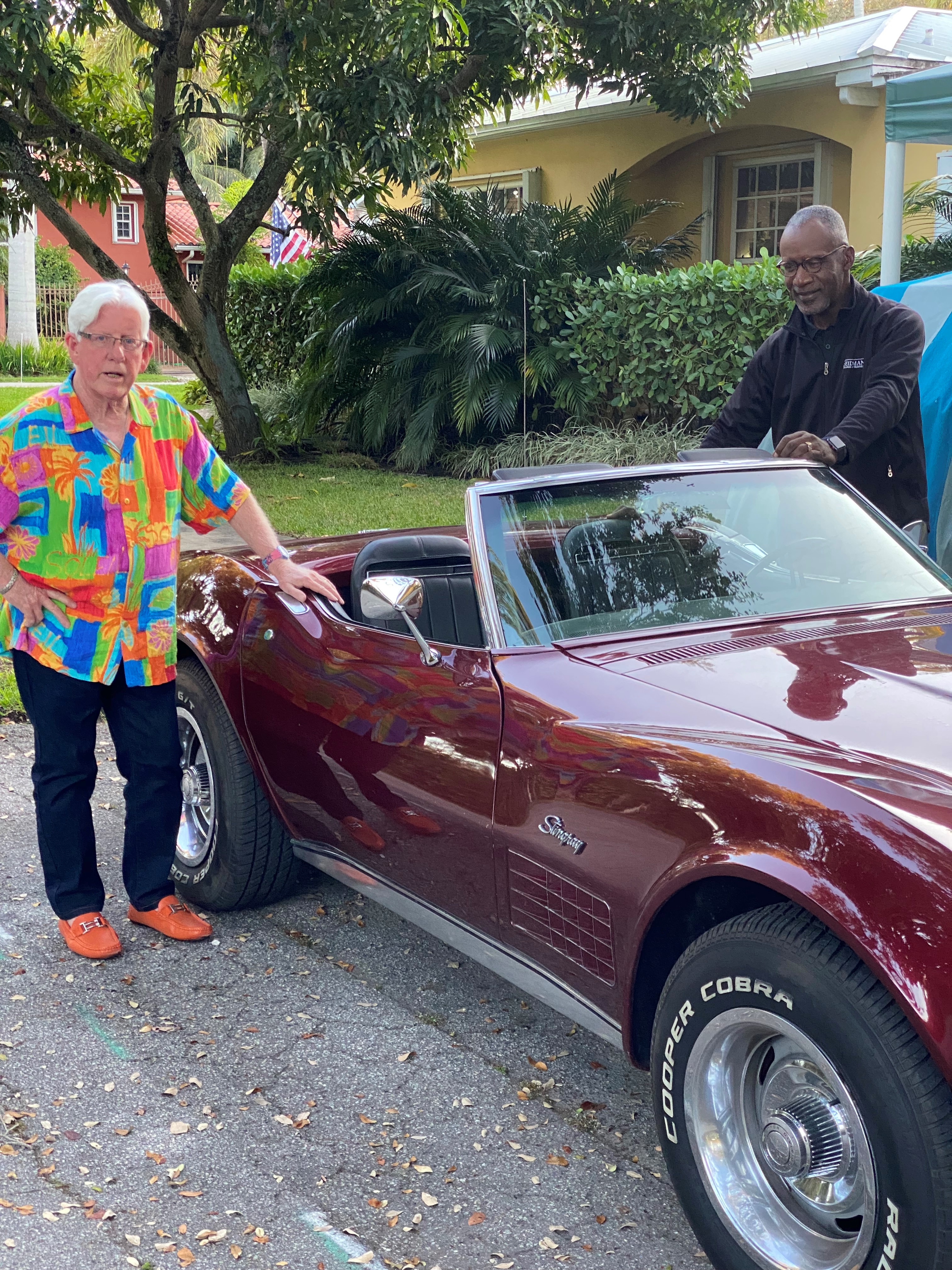 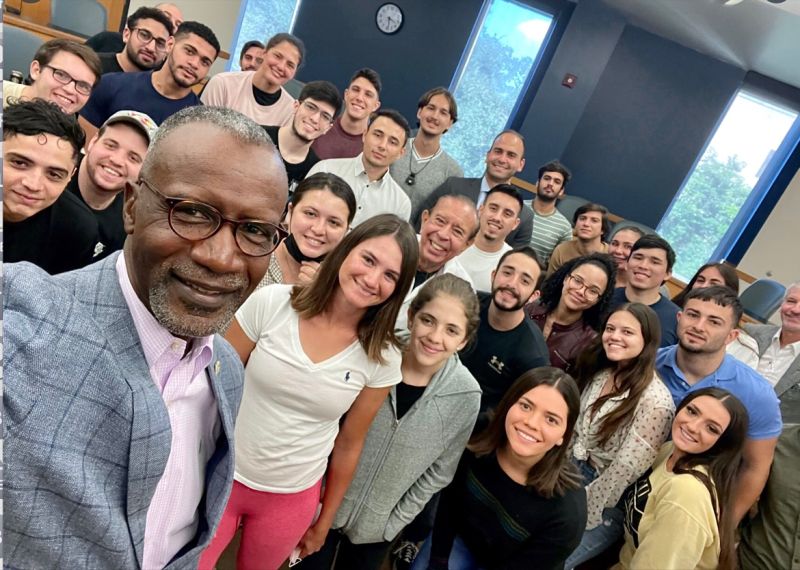 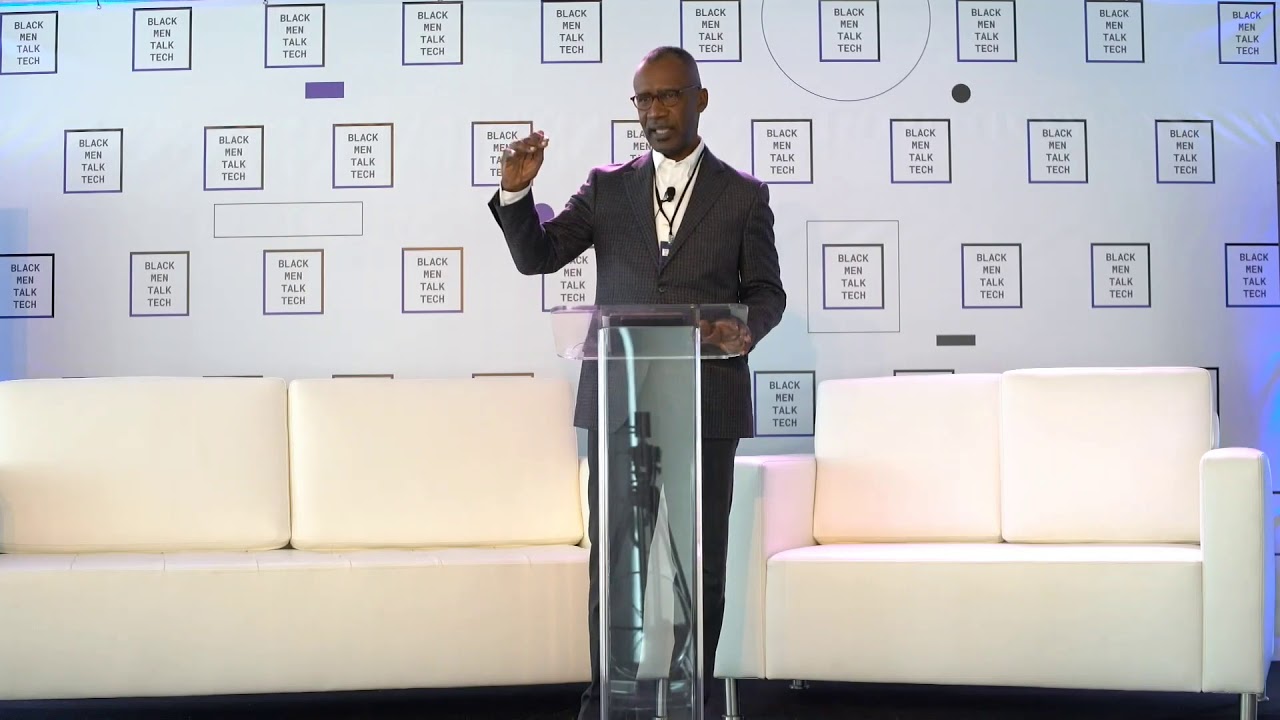 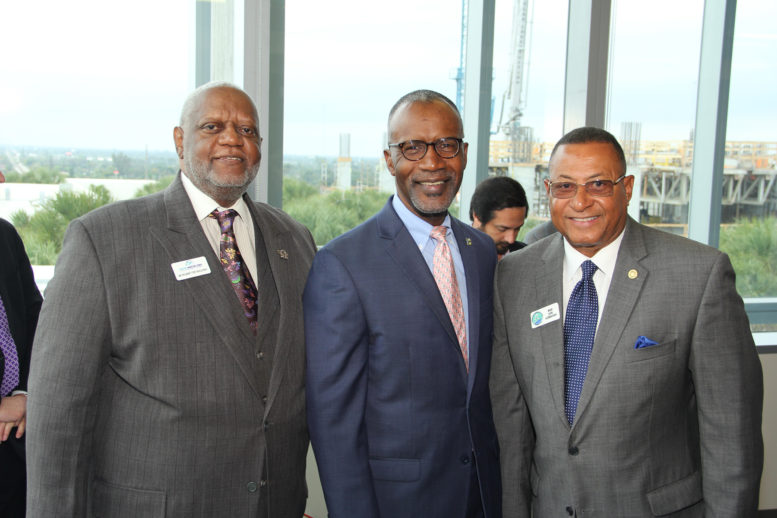 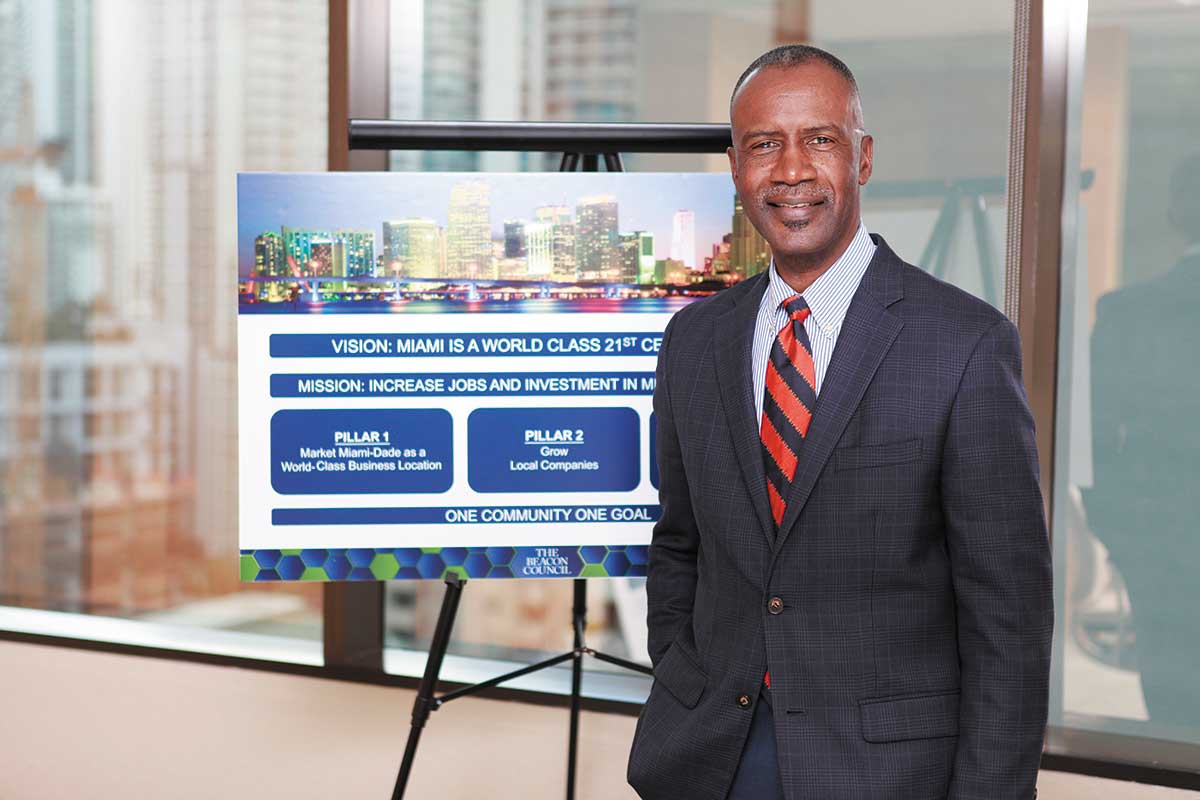 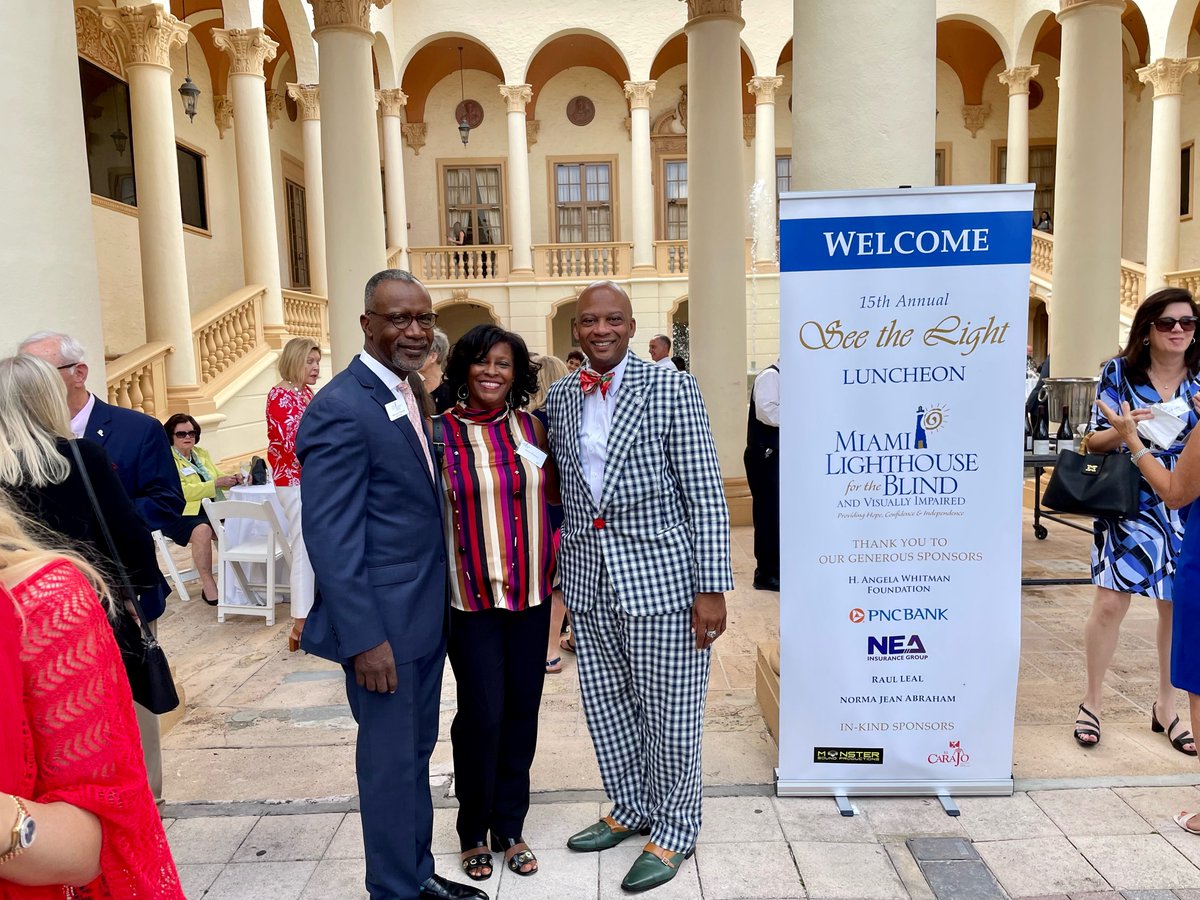 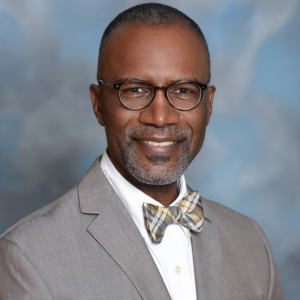 Michael finney
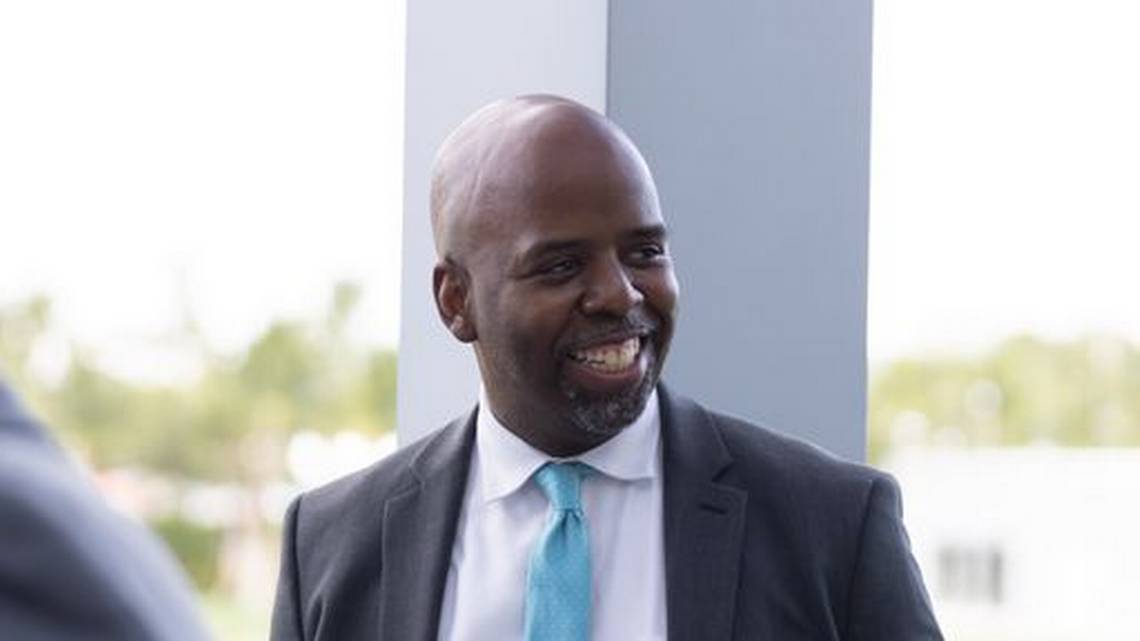 IN LOVING MEMORY OF
Jason
Jenkins
2022
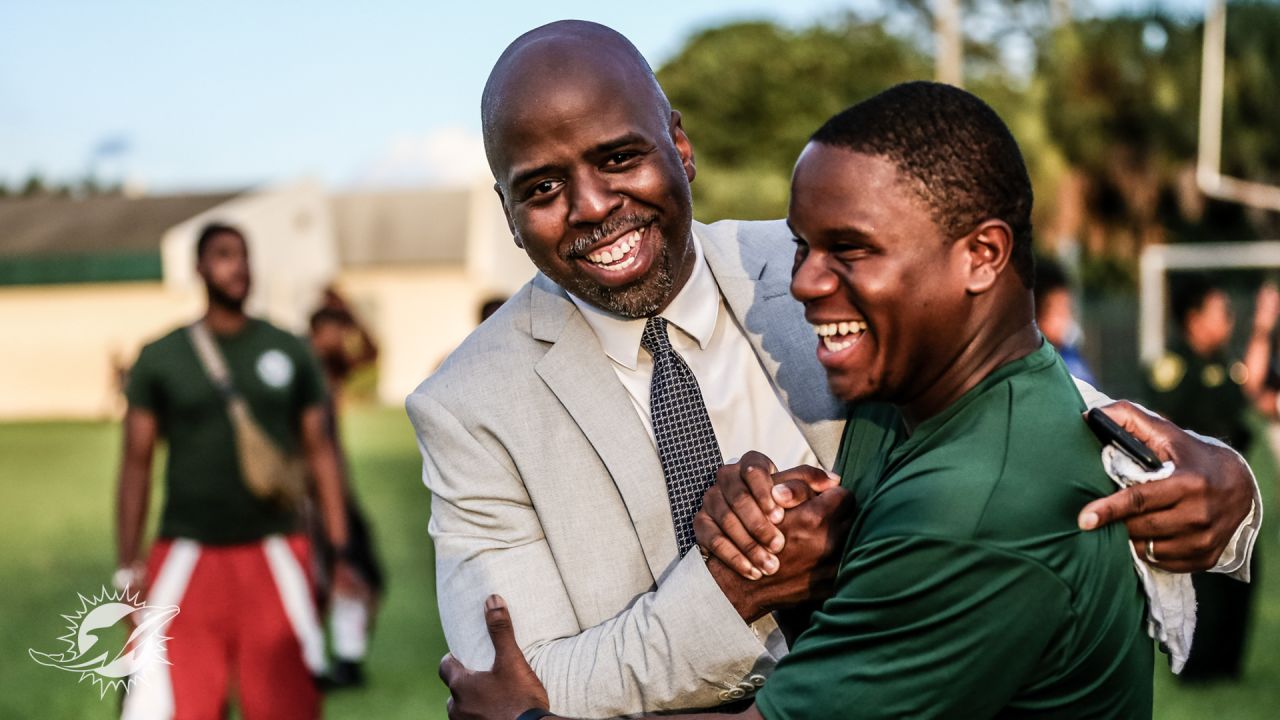 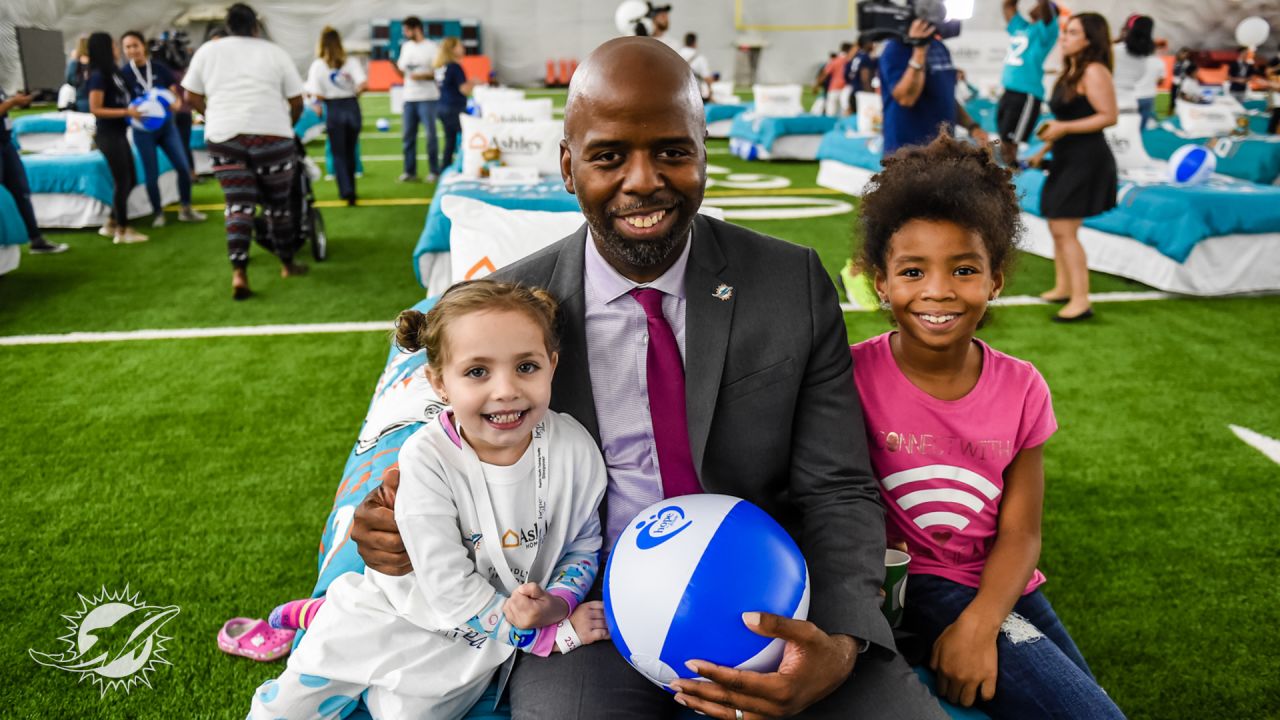 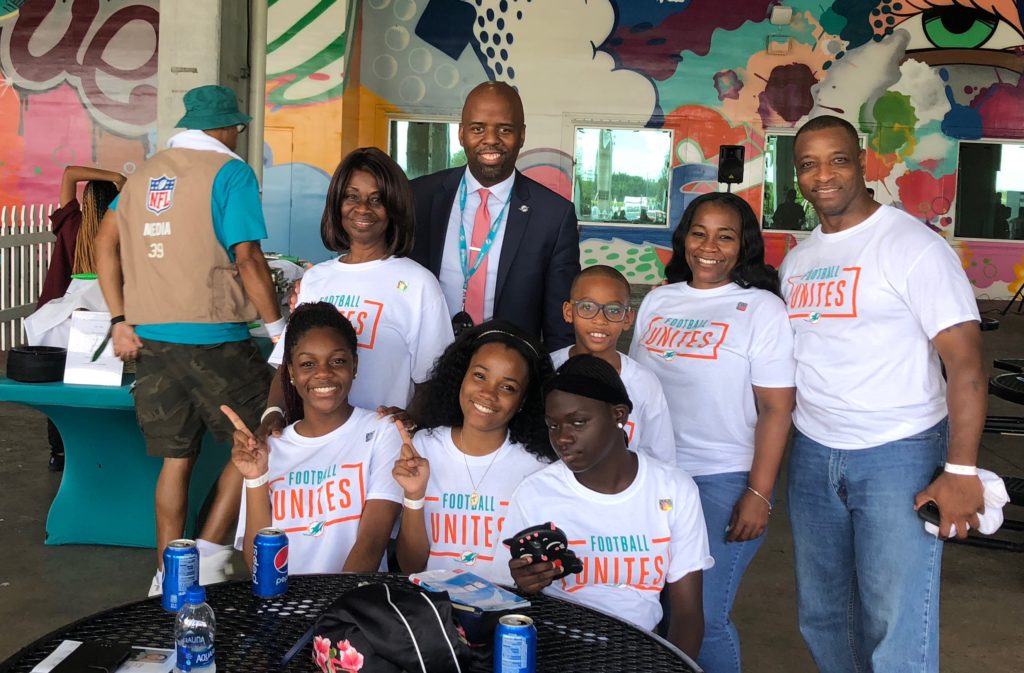 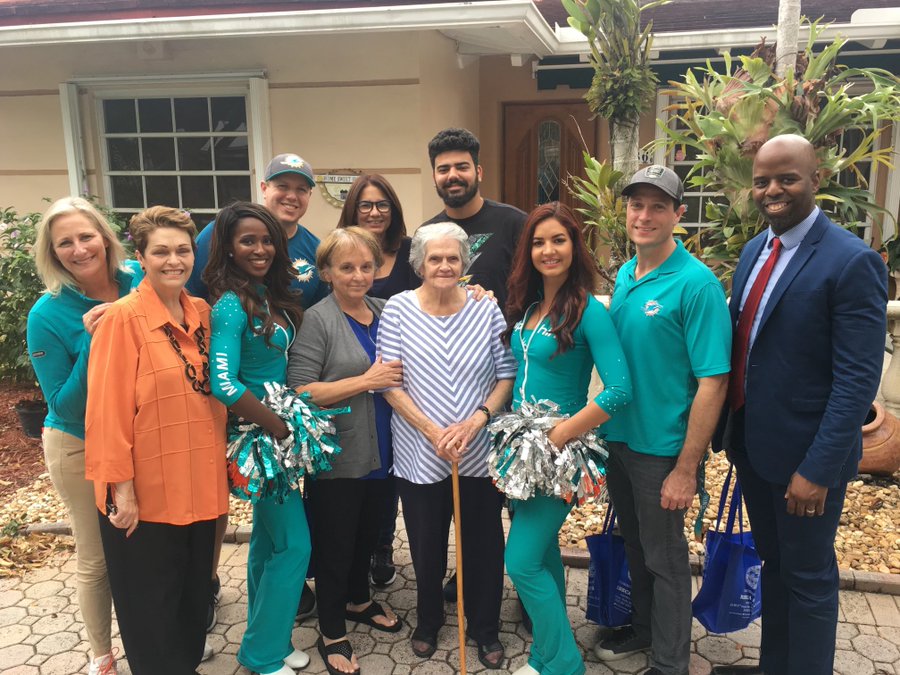 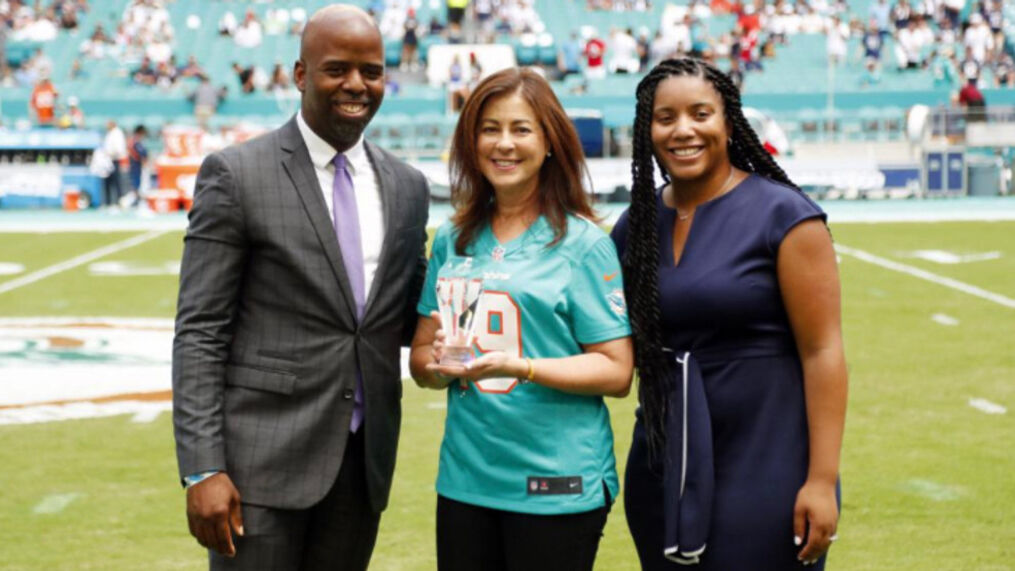 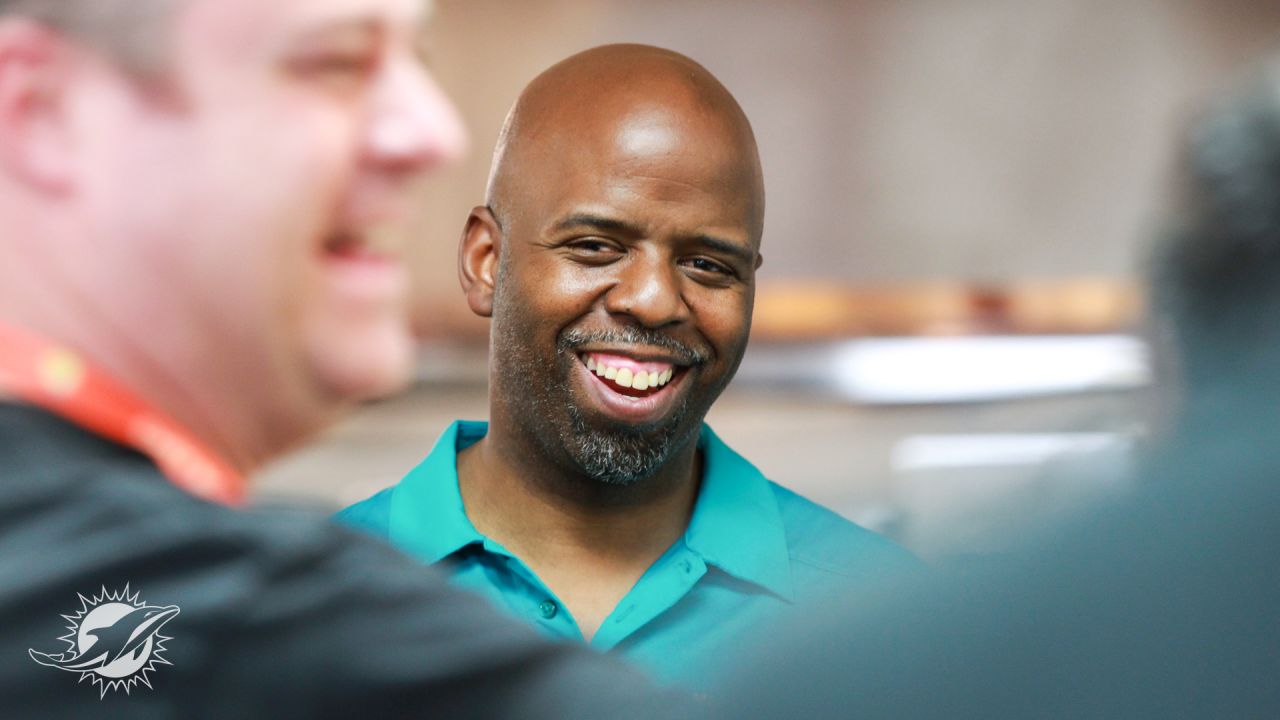 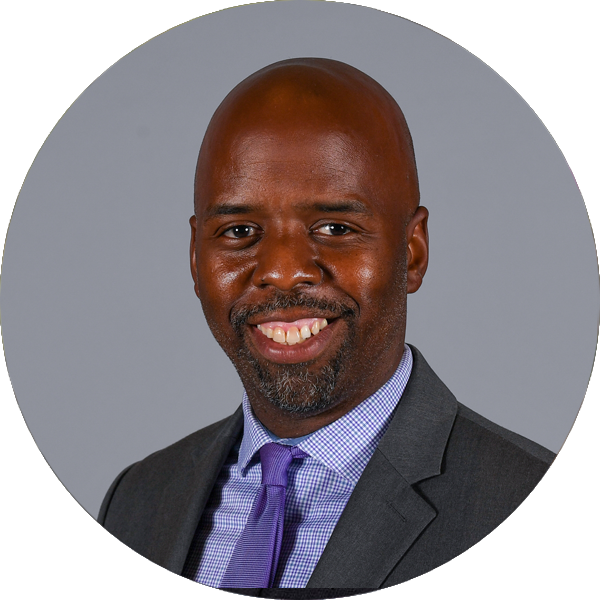 Jason jenkins
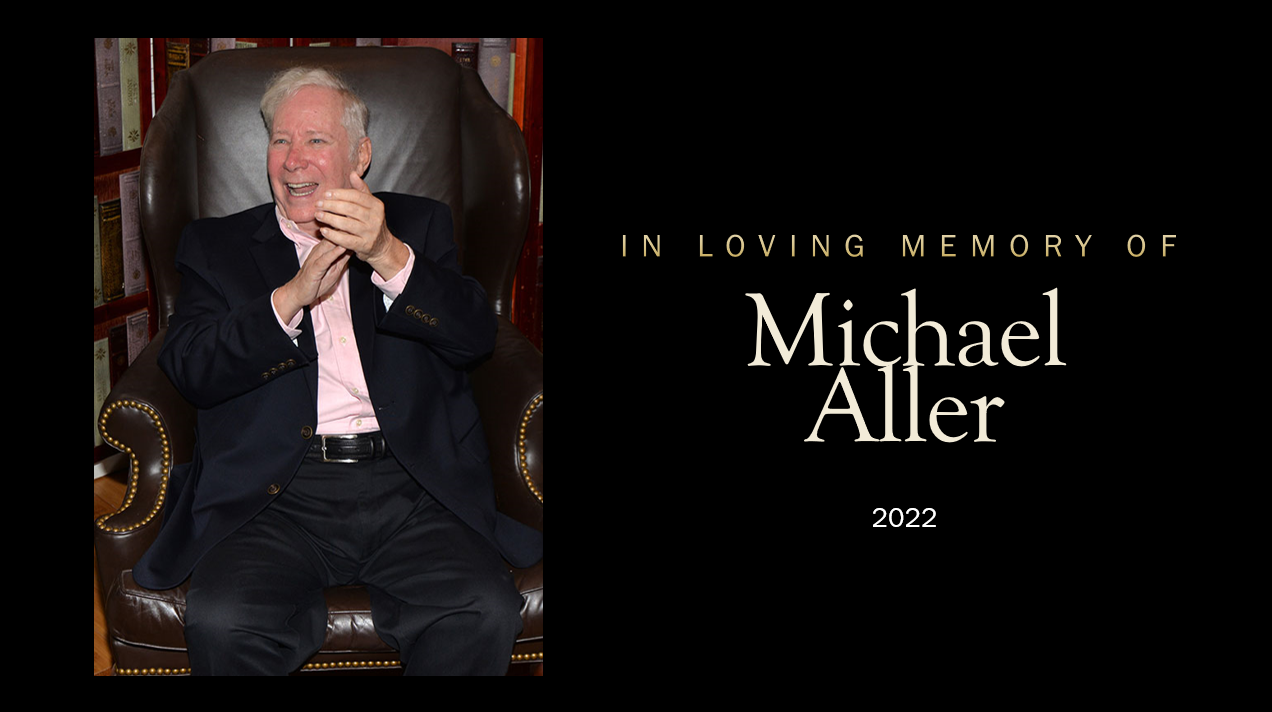 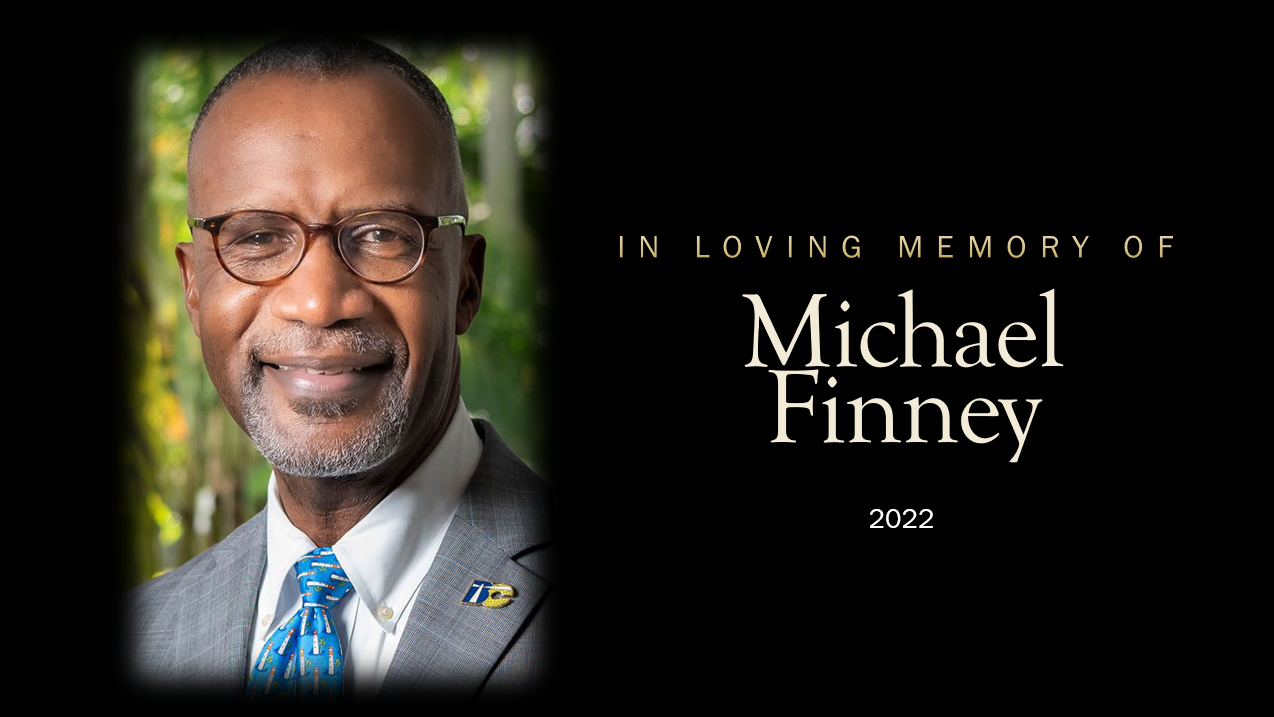 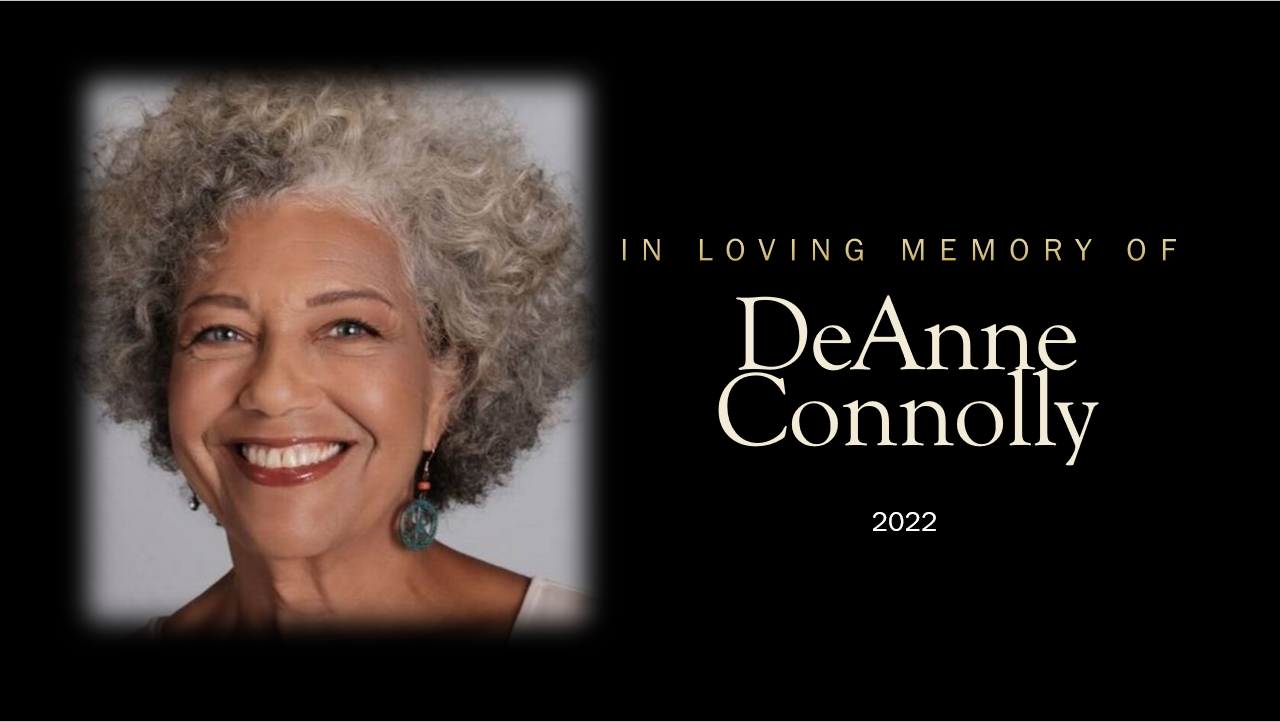 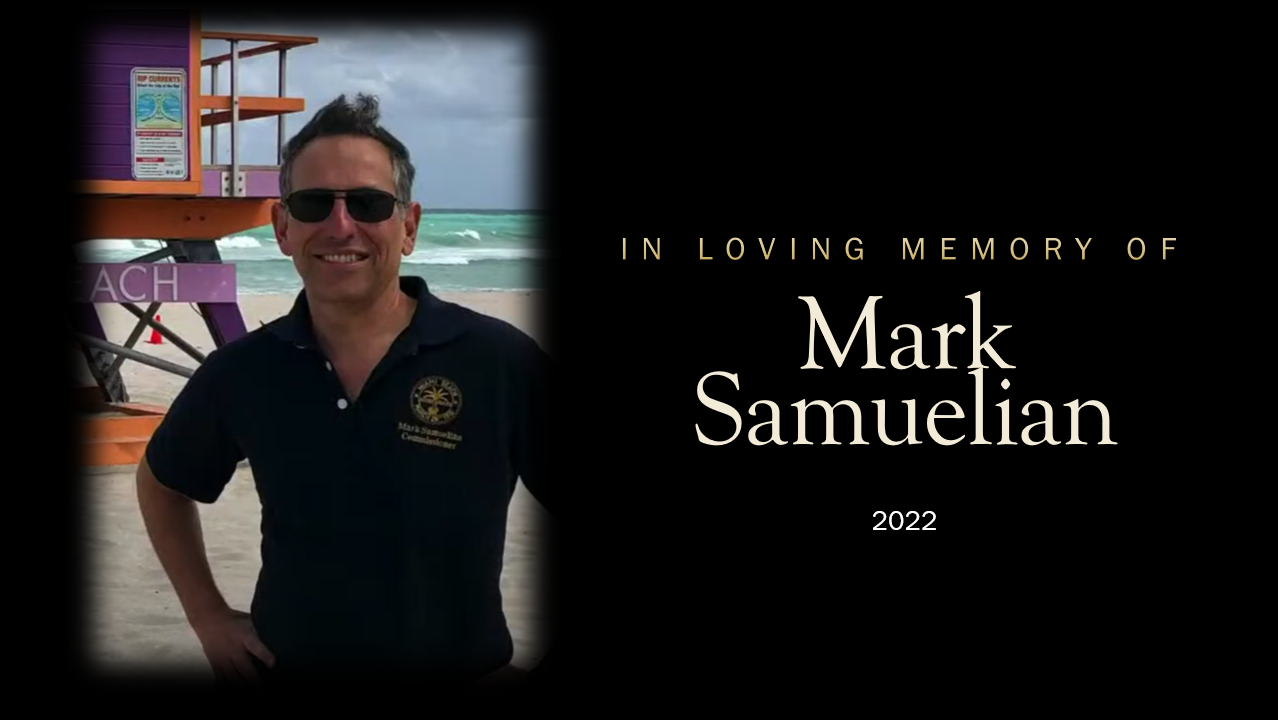 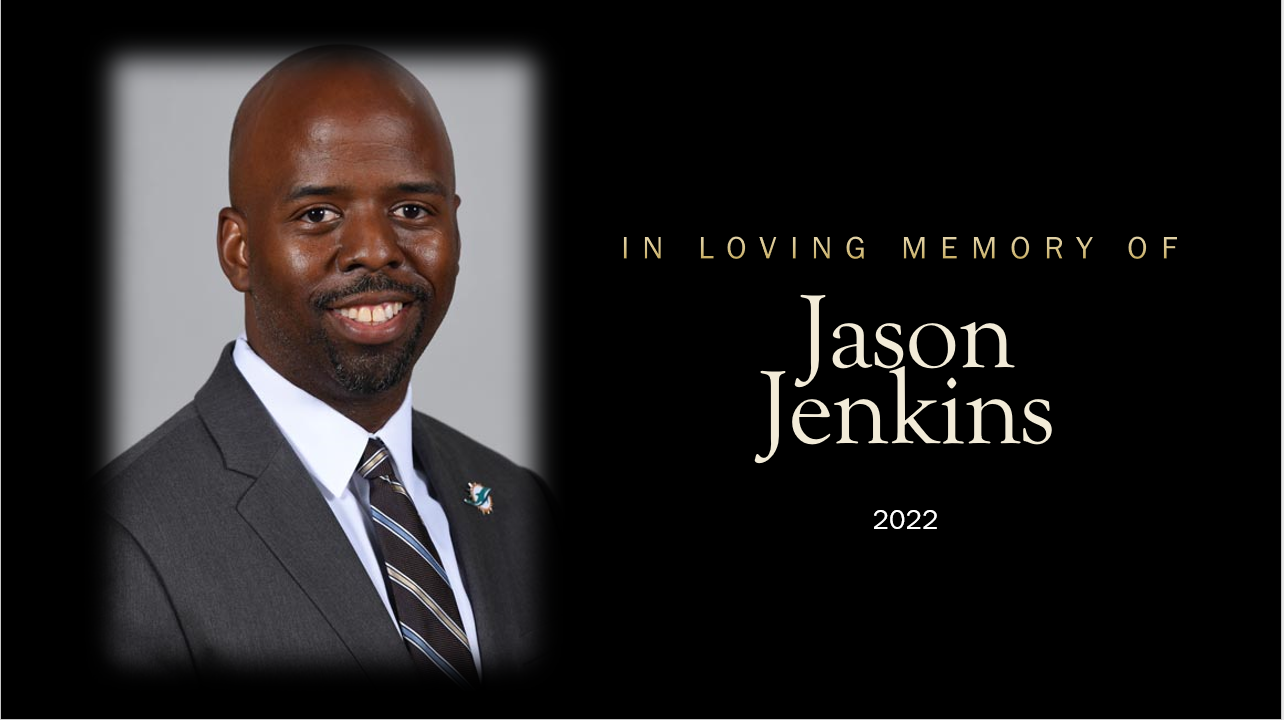